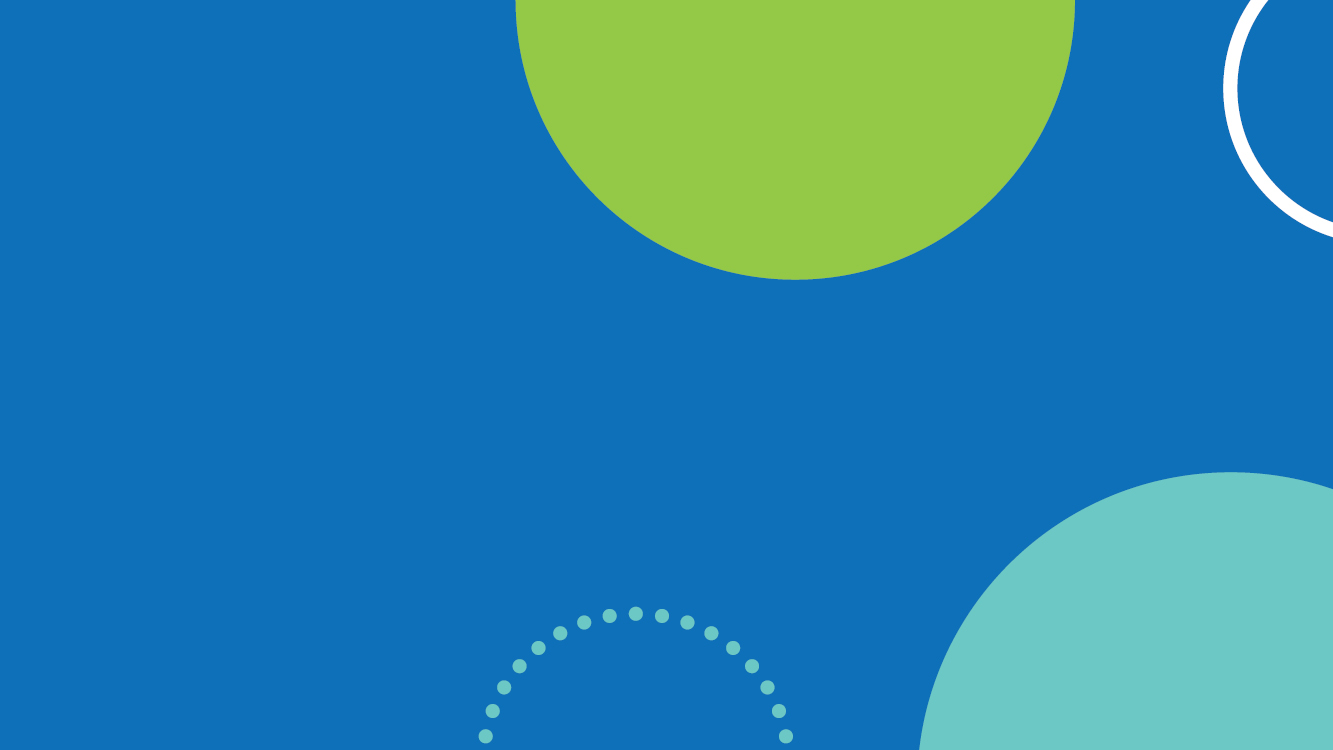 Transition planning for school leavers
Resources to support collaborative planning in schools
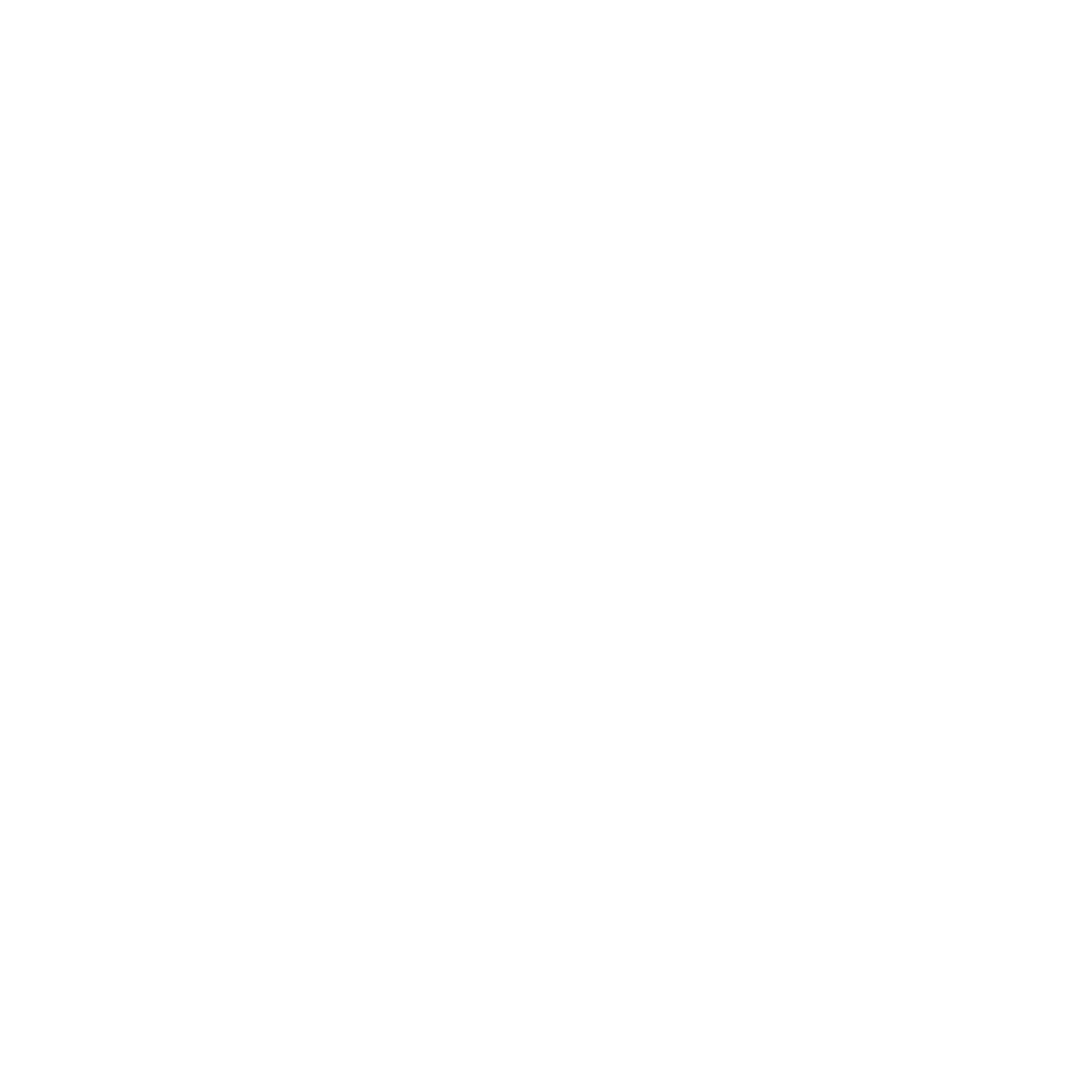 Personalised transition planning for school leavers
Purpose of the information package
To support schools to engage in collaborative personalised transition planning with young people with disability who are preparing to leaving school.
To help schools to work with young people and their families to gather relevant information to support successful transition planning to post school destinations.
To support young people and their families to share that information with the NDIS, employment service providers, or other disability support providers as they choose.
Personalised transition planning for school leavers
Key messages
NSW school education sectors complete personalised transition planning with school leavers with disability.
A student’s teachers can complete the Individual Transition Plan in collaboration with student, parent and carer, other school staff, and providers as appropriate.
Schools support young people to plan and gather information on their post school goals, pathways and support needs.
Planning is ongoing throughout the year and is available to all school leavers with disability, regardless of their NDIS status.
It is important to remember that Year 12 students may sign out of school at the end of Term 3. This is determined by principals to align with local school management practices.
Planning should consider and record the expected date for leaving school, where possible.
What is in this resource pack?
This pack contains:
a suggested process for transition planning
an example individual transition plan
examples of evidence held by schools that may support transition planning
information on pathways and options for young people preparing to leave school, including pathways to employment, Australian Government employment services and NDIS supports
goal planning prompts and examples
information on NDIS planning areas
checklists to support planning discussions
links to information, support and resources
Transition planning process
01.
Identify students
The school learning and support team identifies school leavers for transition planning
The head teacher support, learning and support teacher and support teacher transition (NSW public schools only) may support this process.
School leavers may:
be in a special school
be in a support class
receive integration funding support (NSW public schools only)
receive additional support
have a confirmed disability
have been included in the Nationally Consistent Collection of Data (NCCD)
Transition planning process
02.
Gather evidence
To prepare for planning, the learning and support team may gather existing student reports and records
recent school reports
Record of School Achievement
VET records
work experience documents, including work placement forms and records of adjustments needed to support placements
previous education or transition plans
Transition planning process
03.
Schedule meetings
The learning and support team coordinates collaborative planning meetings
Collaborative planning meetings may involve:
the student and their family
support teacher transition (NSW public schools only)
head teacher support
other school personnel (e.g. learning and support teacher, school counsellor, year advisor, careers advisor, class teacher, transition advisor)
government and non-government providers where appropriate
Transition planning process
04.
Hold meetings
Transition planning meetings will be ongoing throughout the year. Planning, goal setting and evidence should be documented
Schools are encouraged to confirm if the young person is an NDIS participant. If not, schools can encourage students and their families tosee if they meet the access requirements and apply to join to the NDIS.
Families and schools should each keep a record of the meeting.
Transition planning process
05.
Share transition plan
Young person can share copies of their plan with the NDIS, employment support and education providers
Information in the transition plan can support continued discussions about goals and support needs after school.
NDIS Local Area Coordinators and Planners may use information in transition plans to inform NDIS planning decisions, including suitability for School Leaver Employment Supports (SLES).
Subject teacher
Learning & support team
School counsellor
Learning
Examples of evidence held by schools to support NDIS access requests and reviews
Program differentiation / adjustments
Records to support inclusion in the NCCD
Learning and Support Team minutes
Documents to support an access request, SES or ASTP application
Learning and support plans
Disability confirmation
Psychological assessments and reports (e.g. WISC-IV or V)
Other assessments (e.g. WIAT)
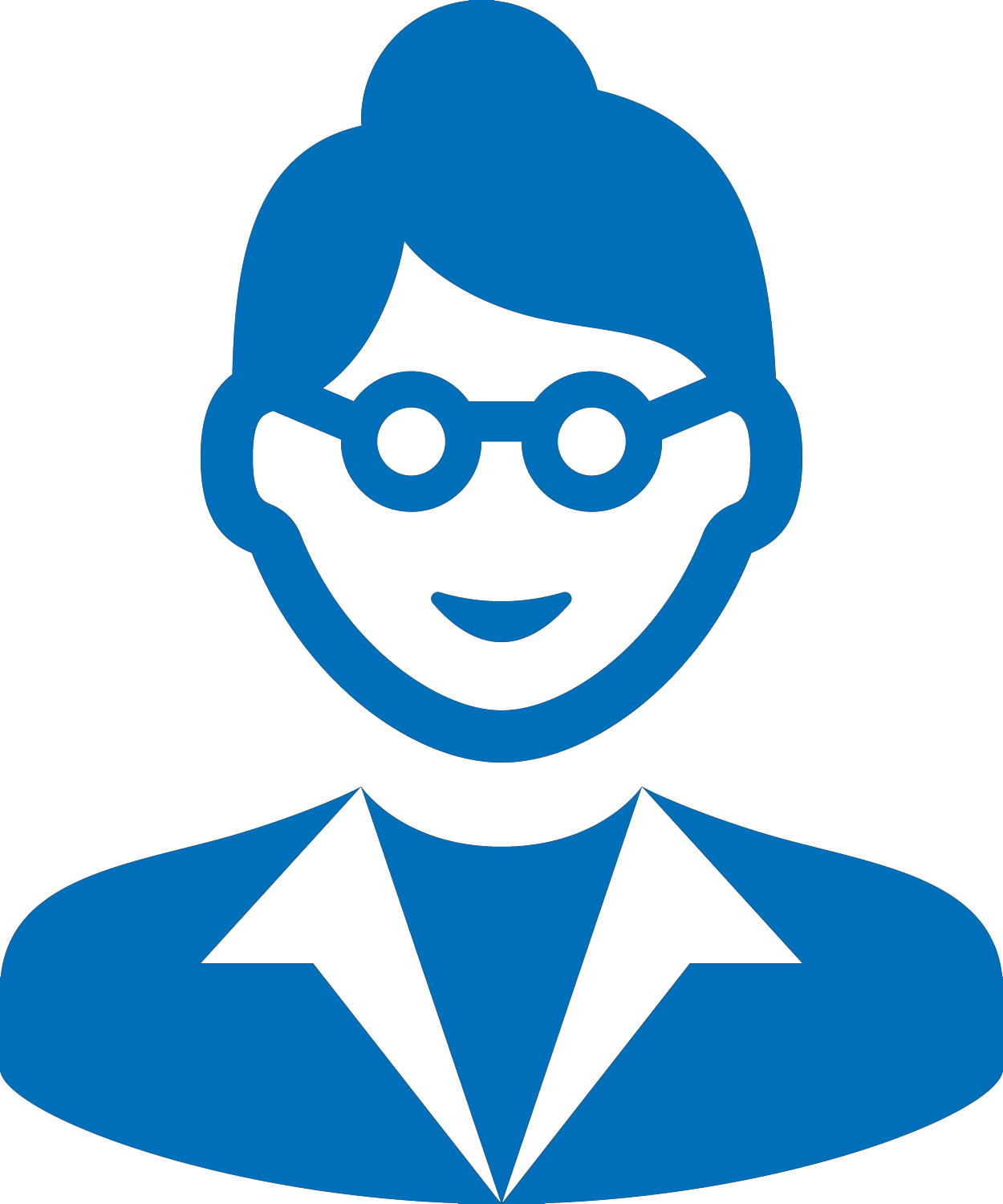 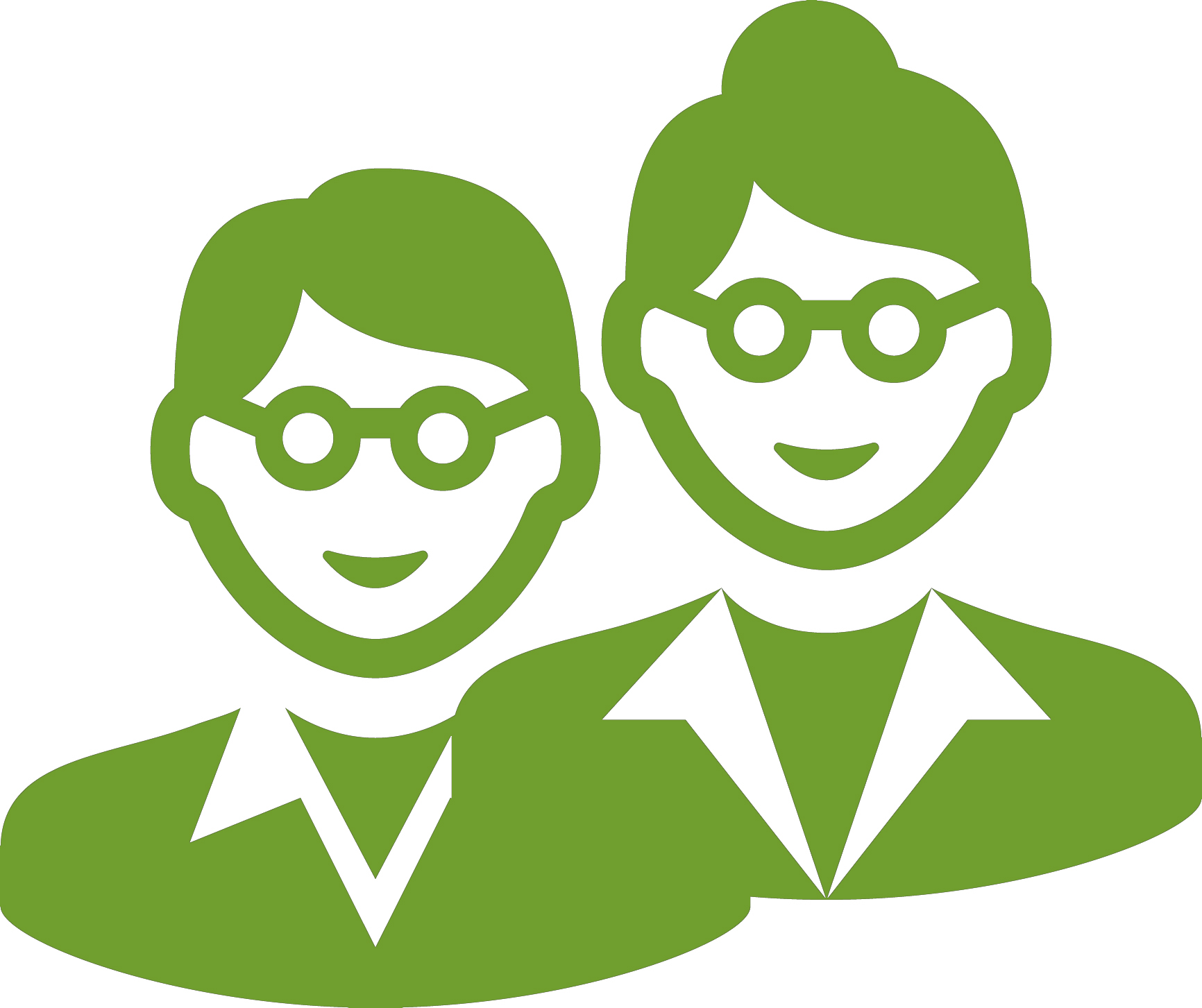 Schools may hold assessments, documents, reports and other evidence that could support a student’s NDIS access request or plan review
Copies may be provided to parents and carers, or to other parties (e.g. the NDIA), with the family’s consent
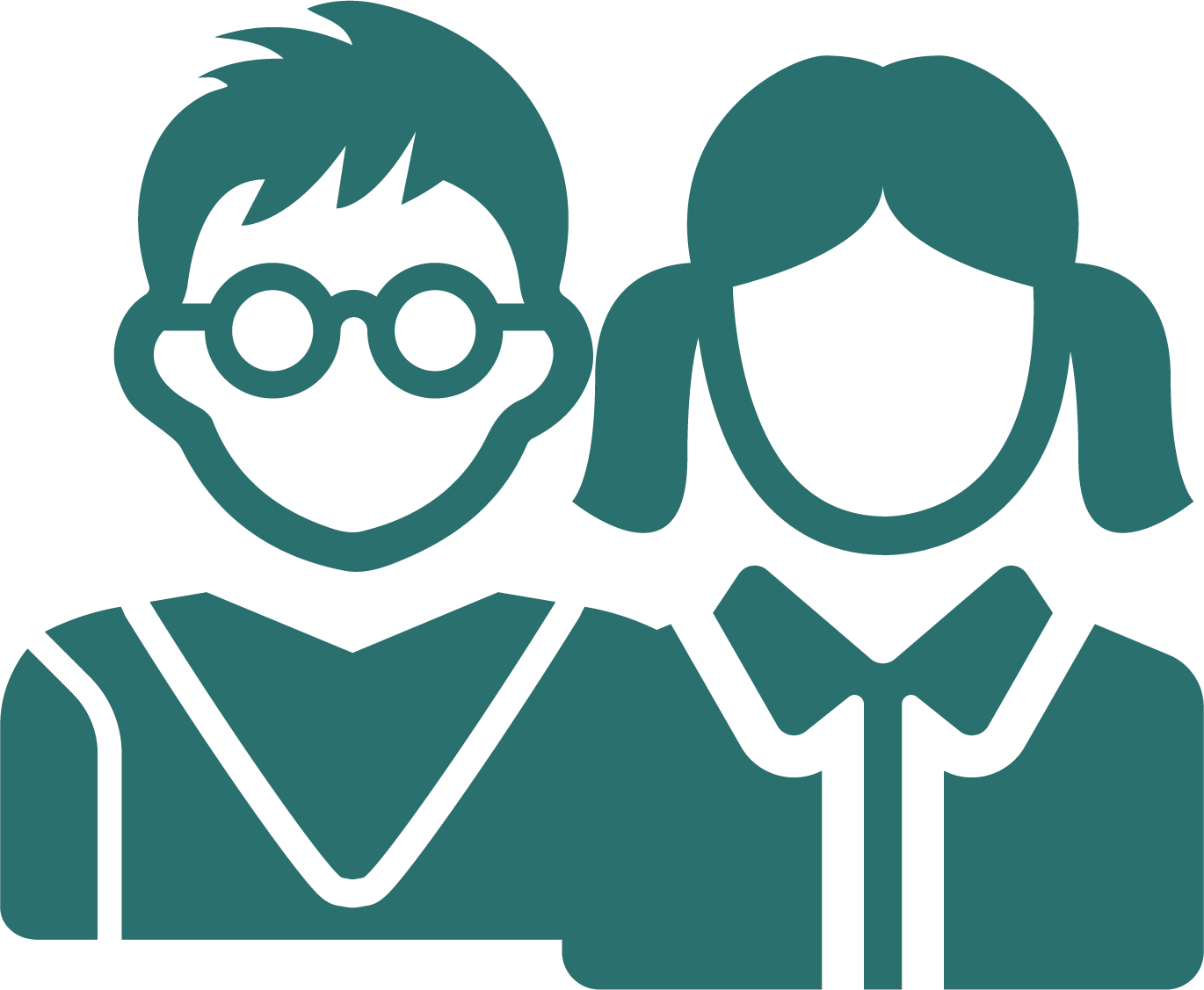 [Speaker Notes: Consent from the parent must be obtained before any student information is provided to the NDIS.]
Subject teacher
Learning & support team
School counsellor
Functional Support
Examples of evidence held by schools to support NDIS access requests and reviews
Allied health assessments (e.g. speech, OT, physio) for mobility, communication, health care, assistive technology, adjustments for access and participation at school (including environmental modifications)
Reports from itinerant support teachers
Skill development interventions e.g. social / friendship skills programs
Records of functional supports provided by teacher or SLSO
PLP or program annotations indicating adjustments
L&ST interventions / teacher support
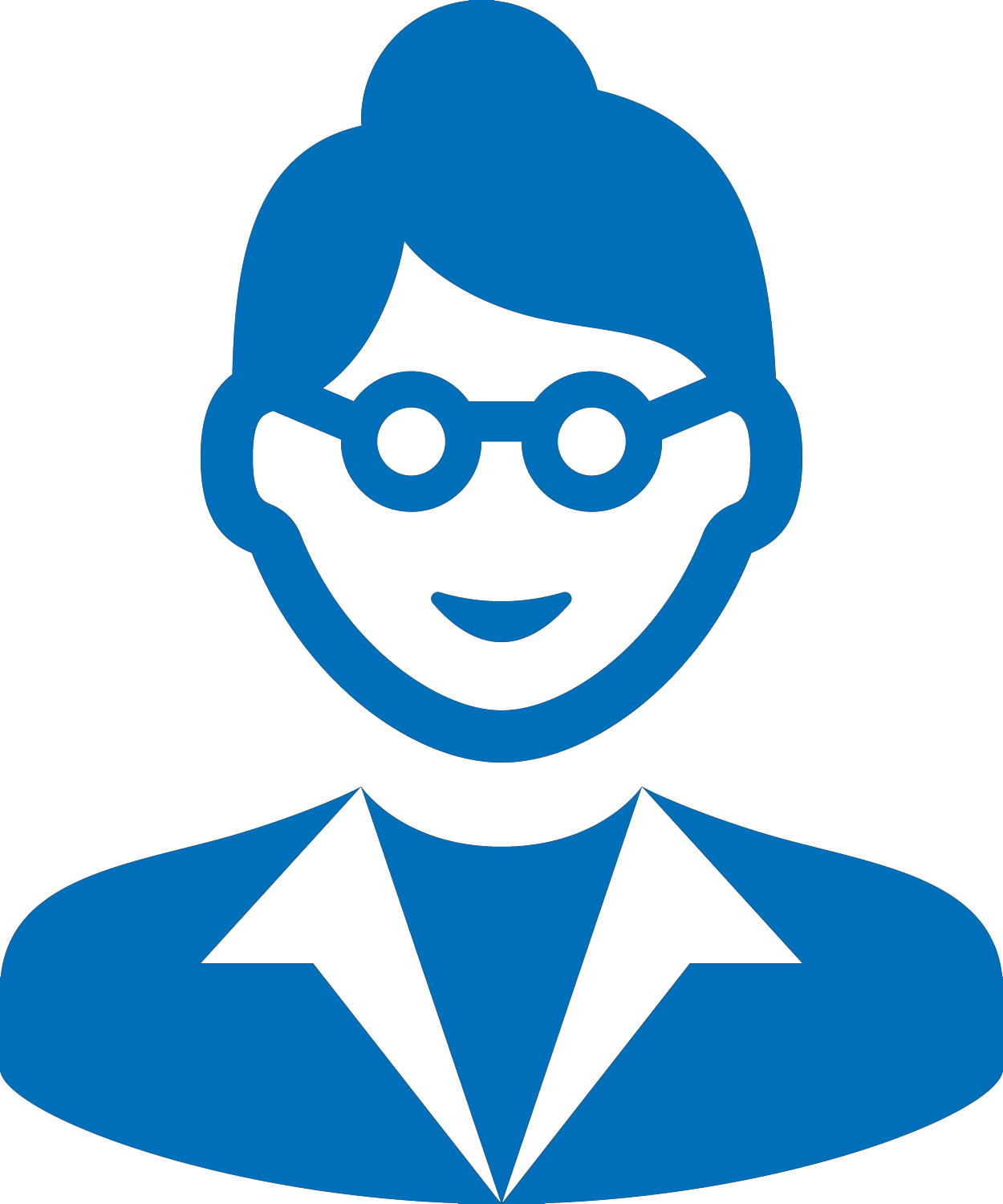 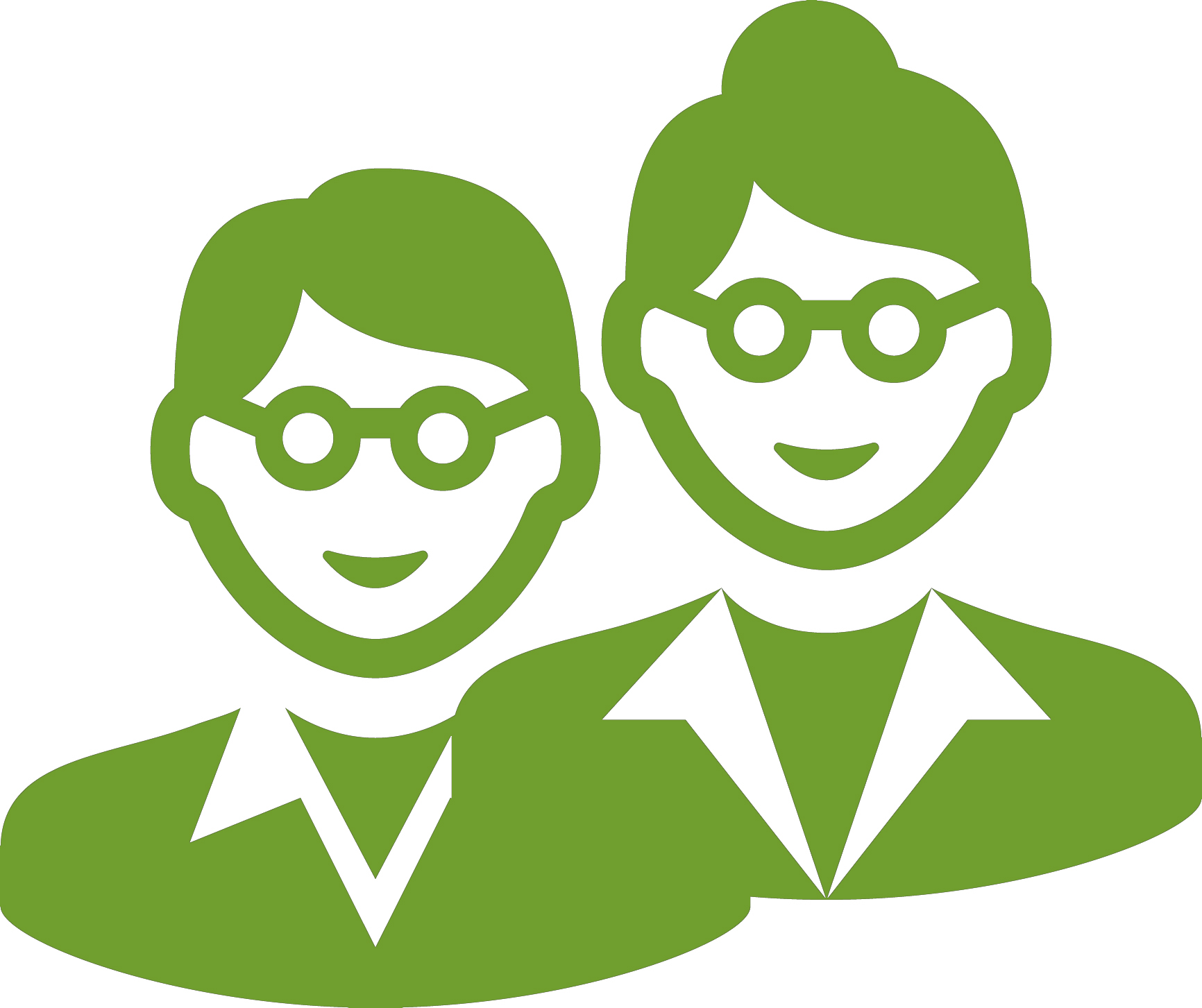 Schools may hold assessments, documents, reports and other evidence that could support a student’s NDIS access request or plan review
Copies may be provided to parents and carers, or to other parties (e.g. the NDIA), with the family’s consent
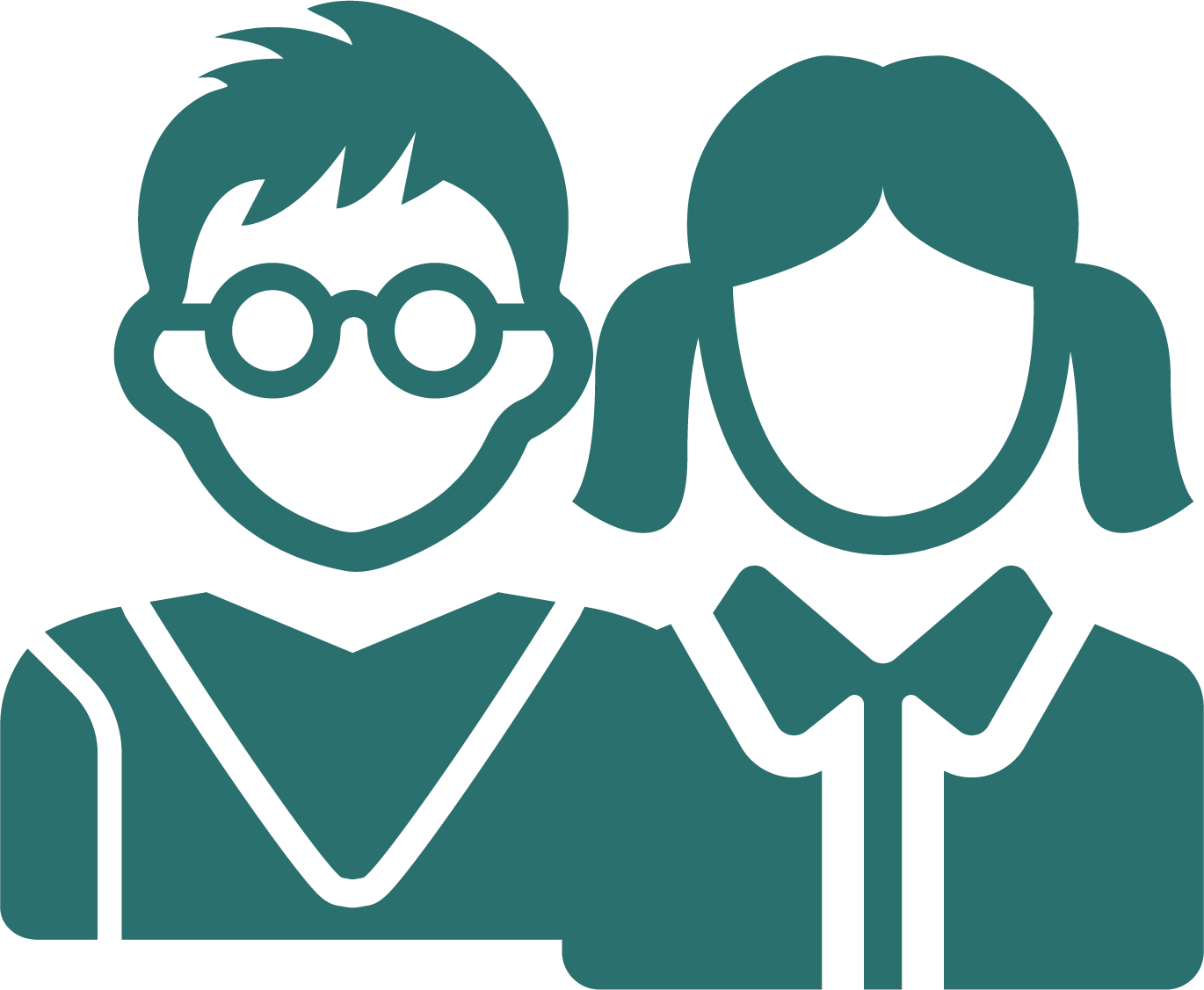 [Speaker Notes: Consent from the parent must be obtained before any student information is provided to the NDIS.]
Subject teacher
Learning & support team
School counsellor
Health
Examples of evidence held by schools to support NDIS access requests and reviews
Health care plan and supporting documents
Reports from health professionals provided by the family
PLP or program annotations for adjustments in regard to health needs
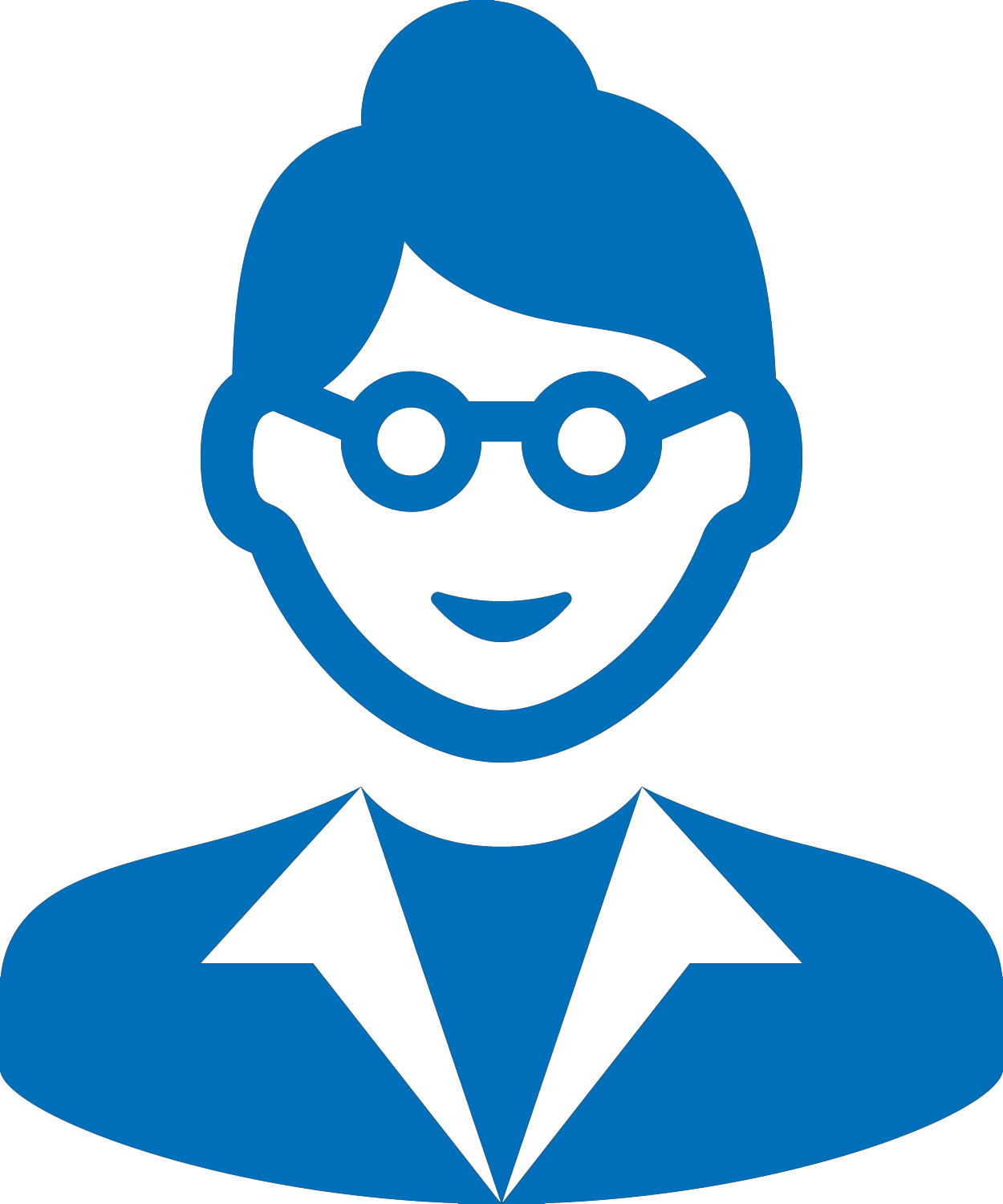 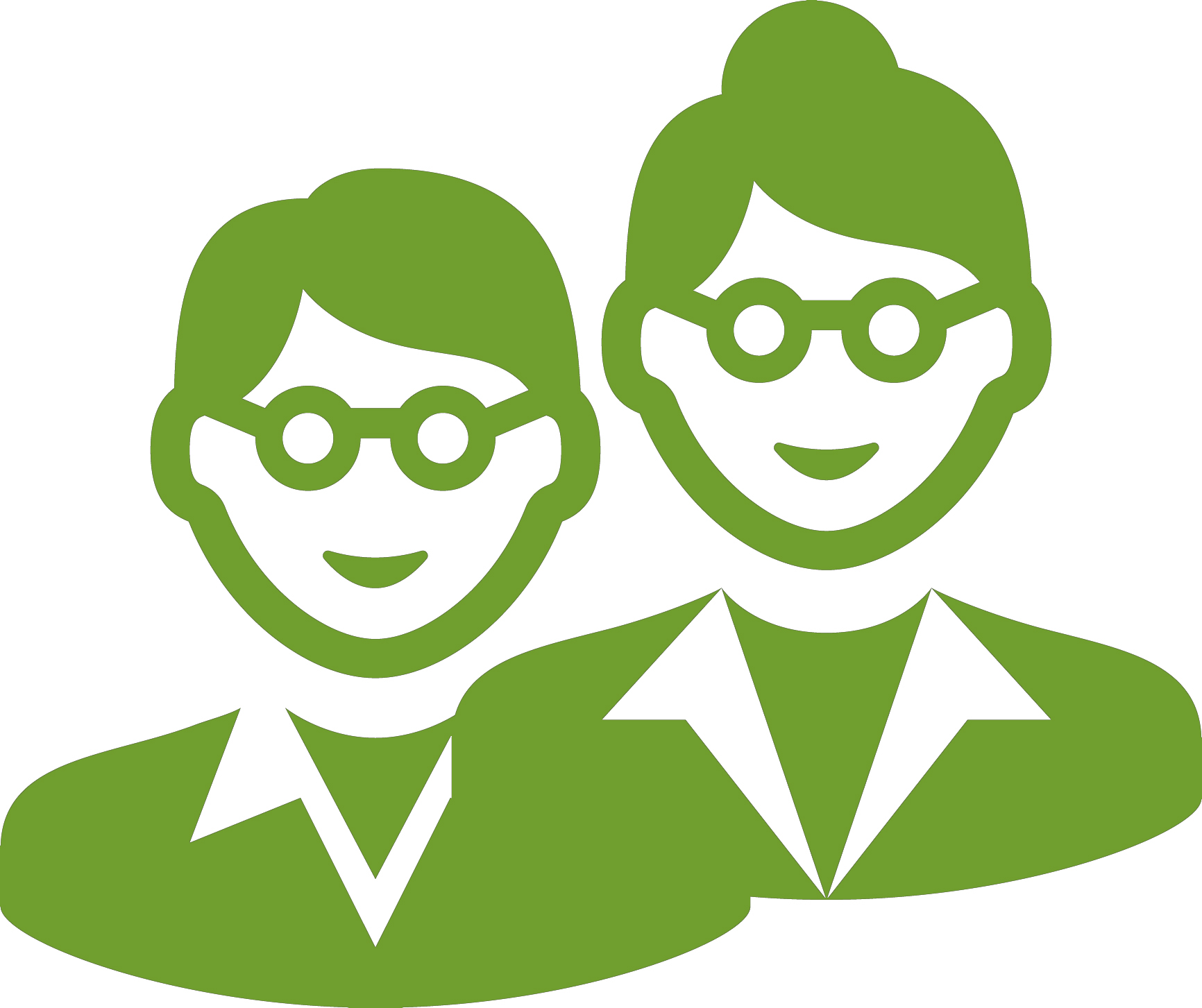 Schools may hold assessments, documents, reports and other evidence that could support a student’s NDIS access request or plan review
Copies may be provided to parents and carers, or to other parties (e.g. the NDIA), with the family’s consent
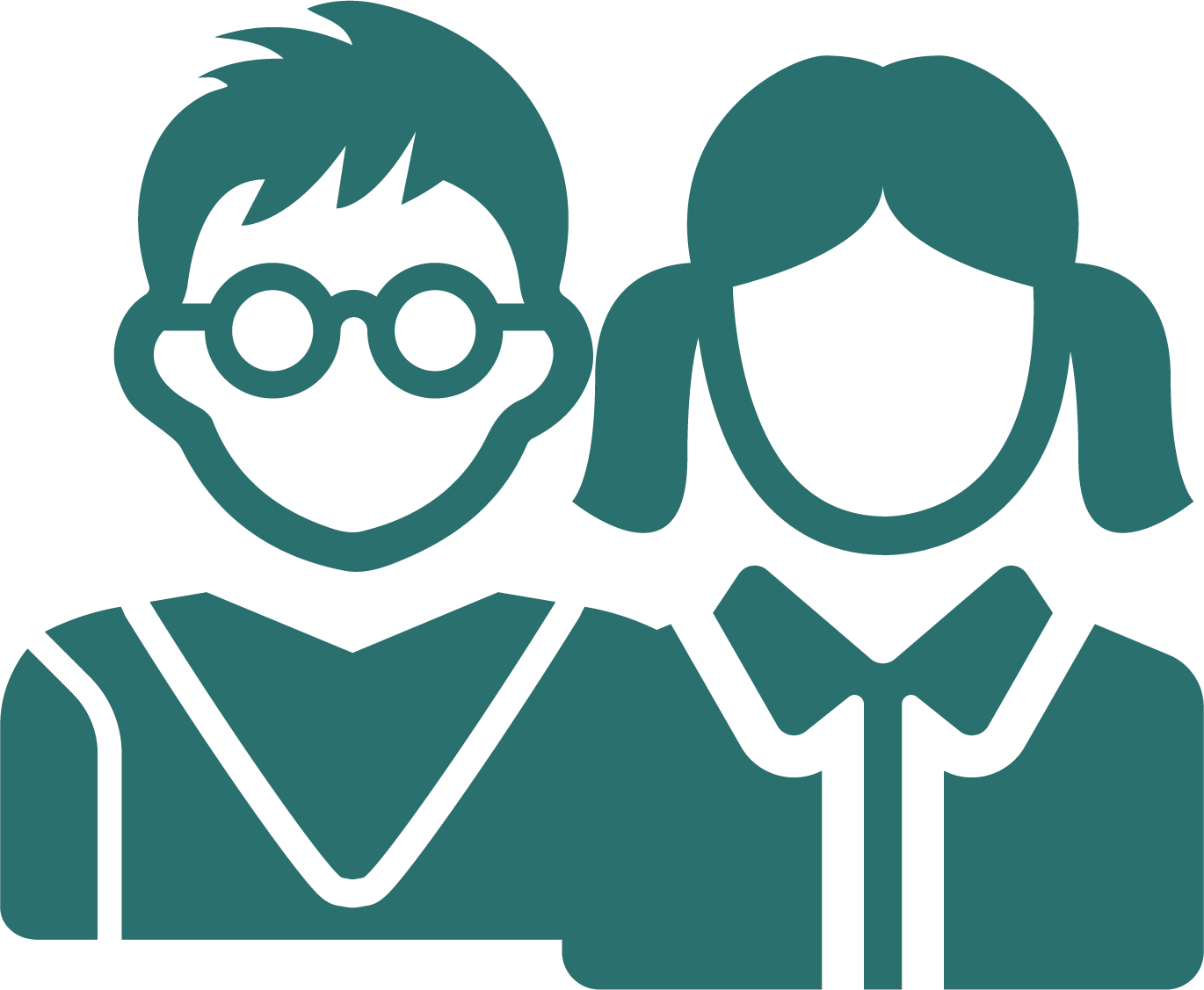 [Speaker Notes: Consent from the parent must be obtained before any student information is provided to the NDIS.]
Subject teacher
Learning & support team
School counsellor
Behaviour
Examples of evidence held by schools to support NDIS access requests and reviews
Behaviour support plan
Incident reports (redacted)
Functional assessments
PLP or program annotations for adjustments -behaviour supports
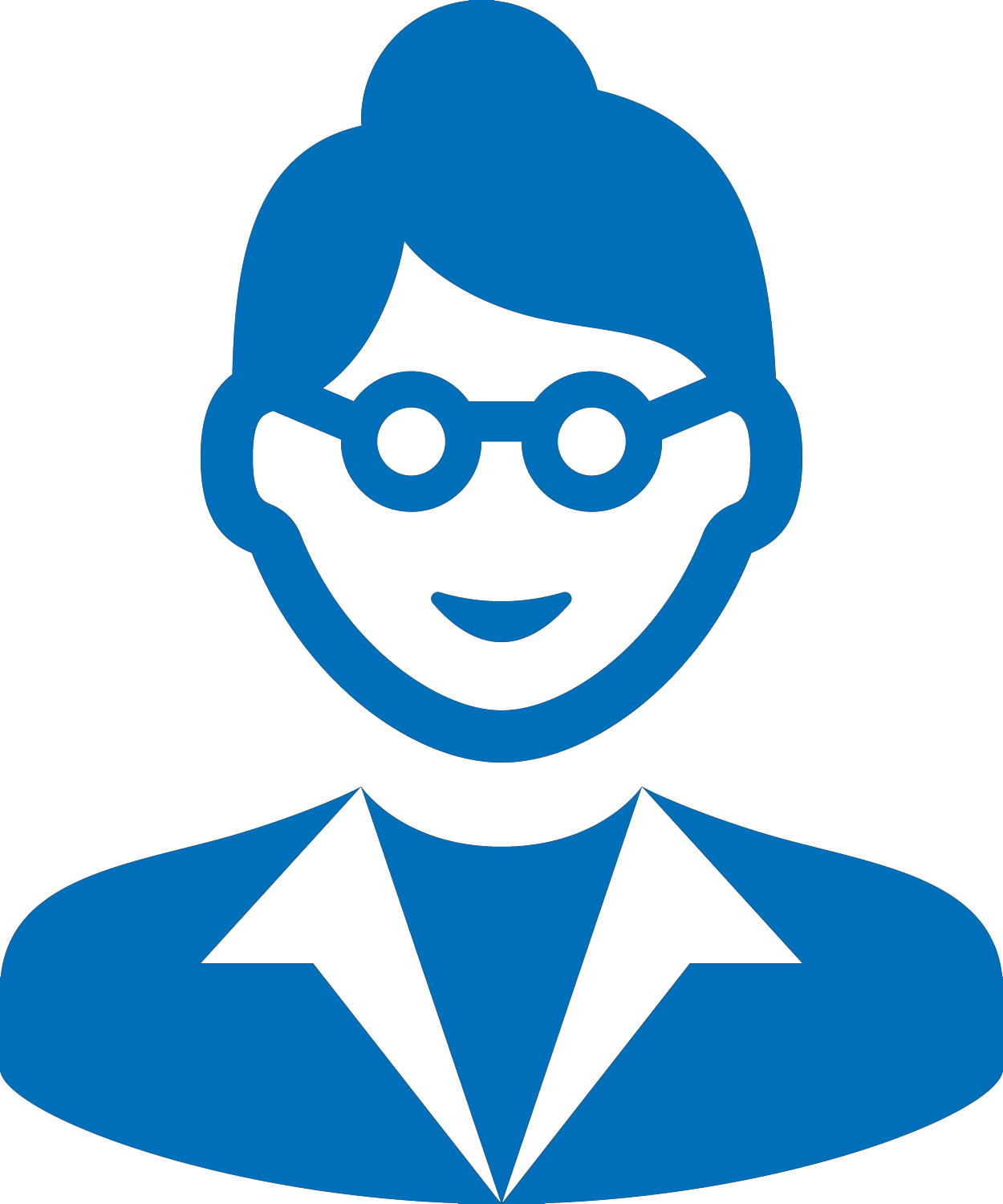 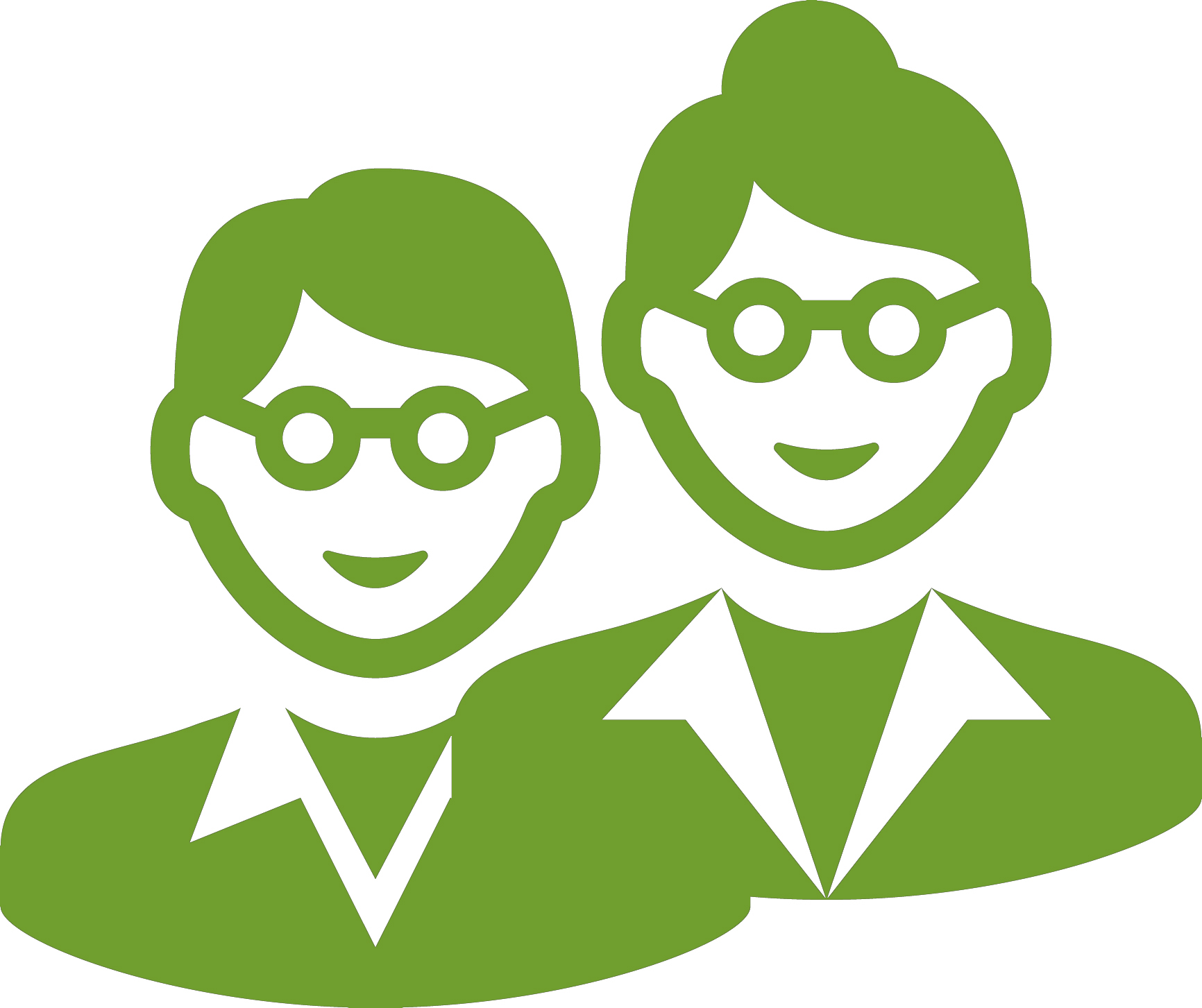 Schools may hold assessments, documents, reports and other evidence that could support a student’s NDIS access request or plan review
Copies may be provided to parents and carers, or to other parties (e.g. the NDIA), with the family’s consent
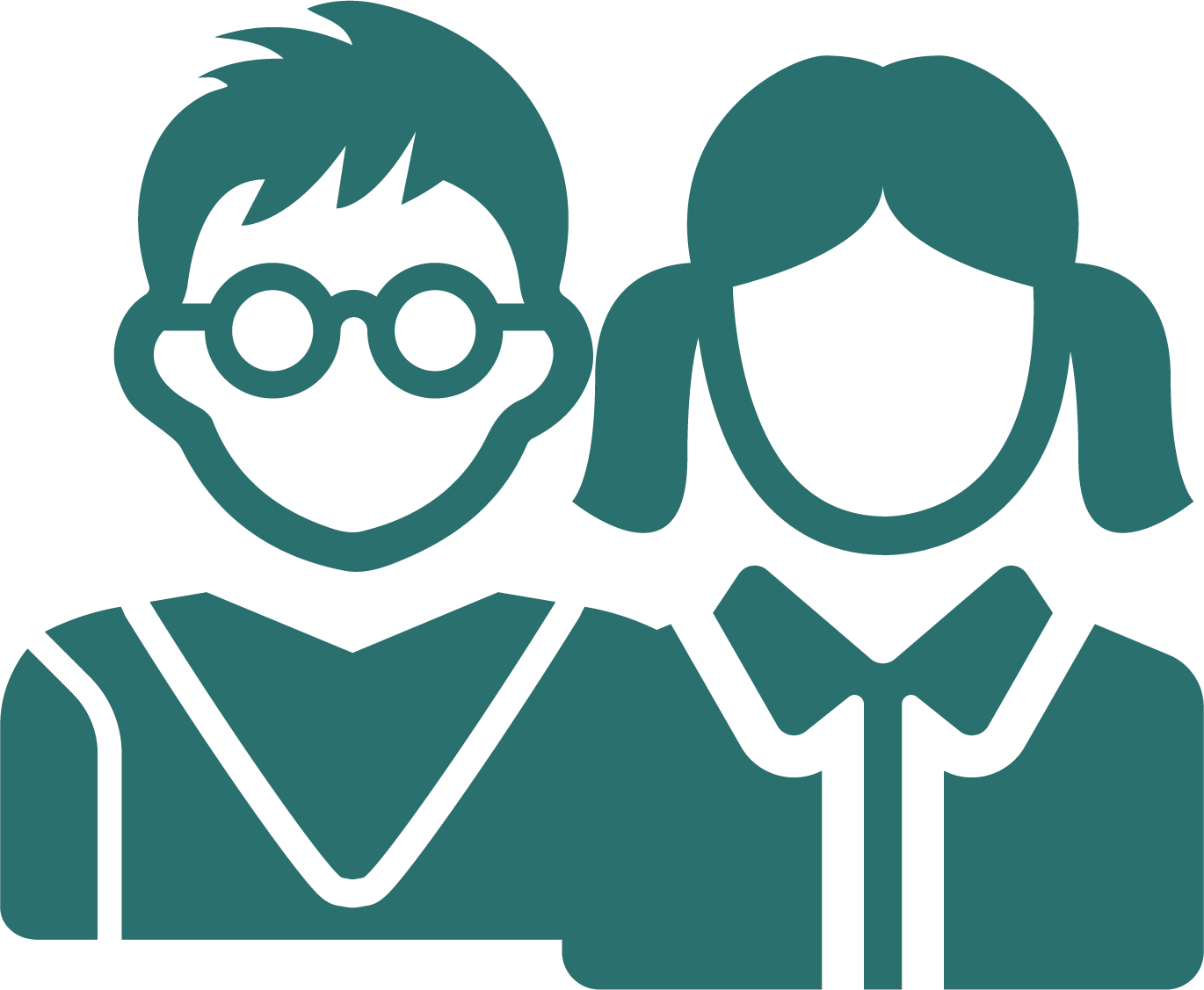 [Speaker Notes: Consent from the parent must be obtained before any student information is provided to the NDIS.]
Subject teacher
Learning & support team
School counsellor
Wellbeing
Examples of evidence held by schools to support NDIS access requests and reviews
Records of social-emotional interventions provided
Records of social-emotional interventions provided
Records of social-emotional interventions provided
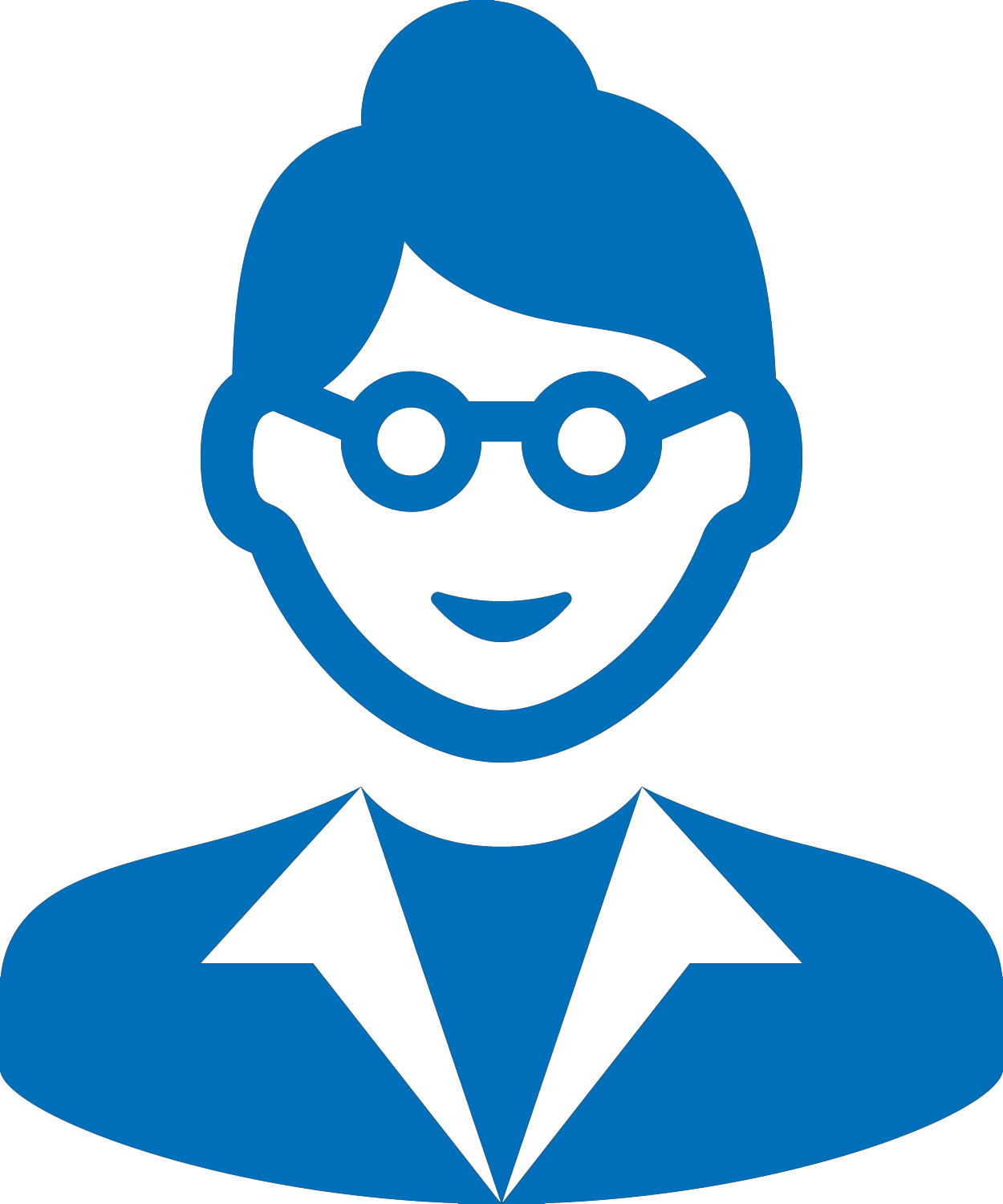 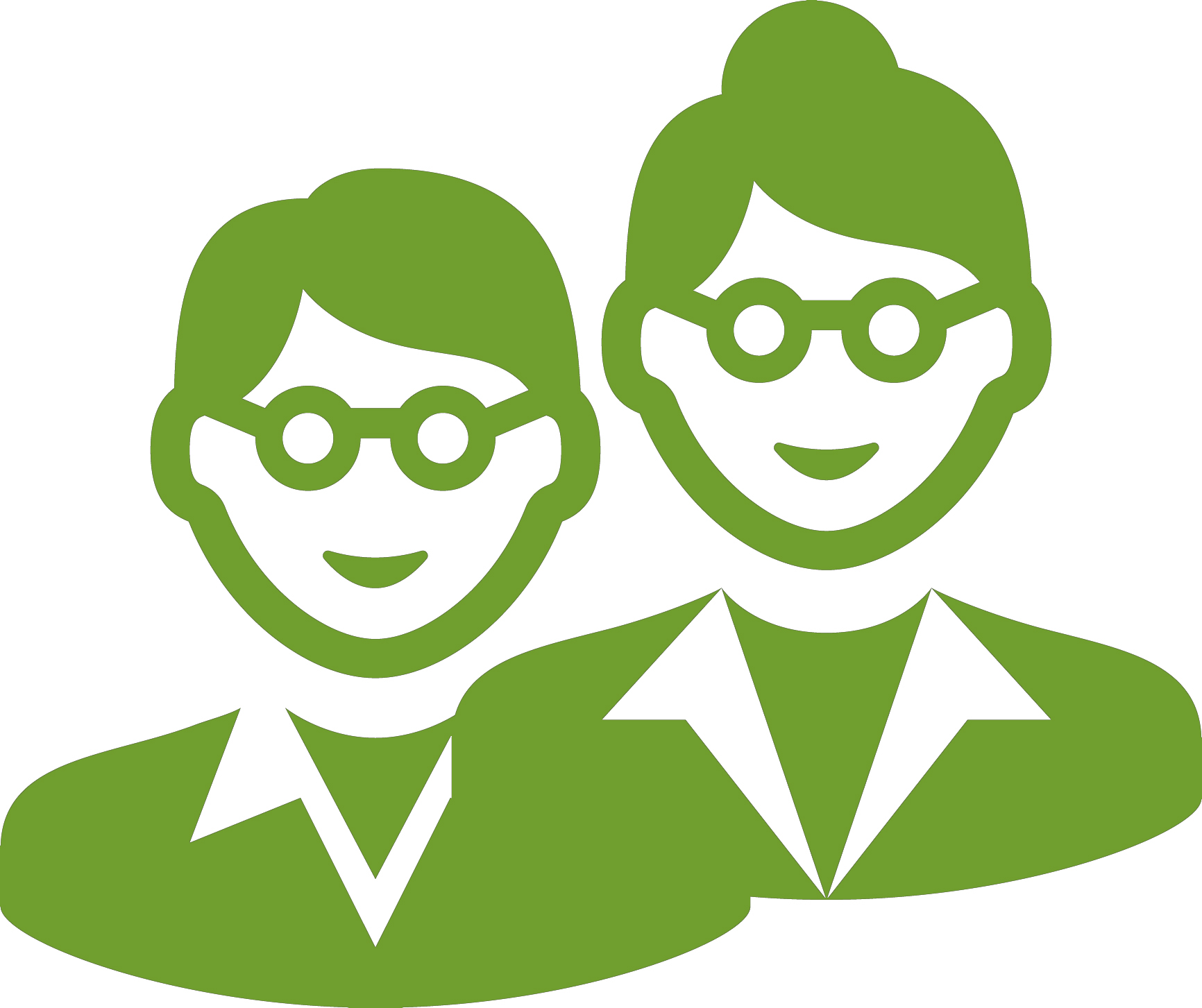 Schools may hold assessments, documents, reports and other evidence that could support a student’s NDIS access request or plan review
Copies may be provided to parents and carers, or to other parties (e.g. the NDIA), with the family’s consent.
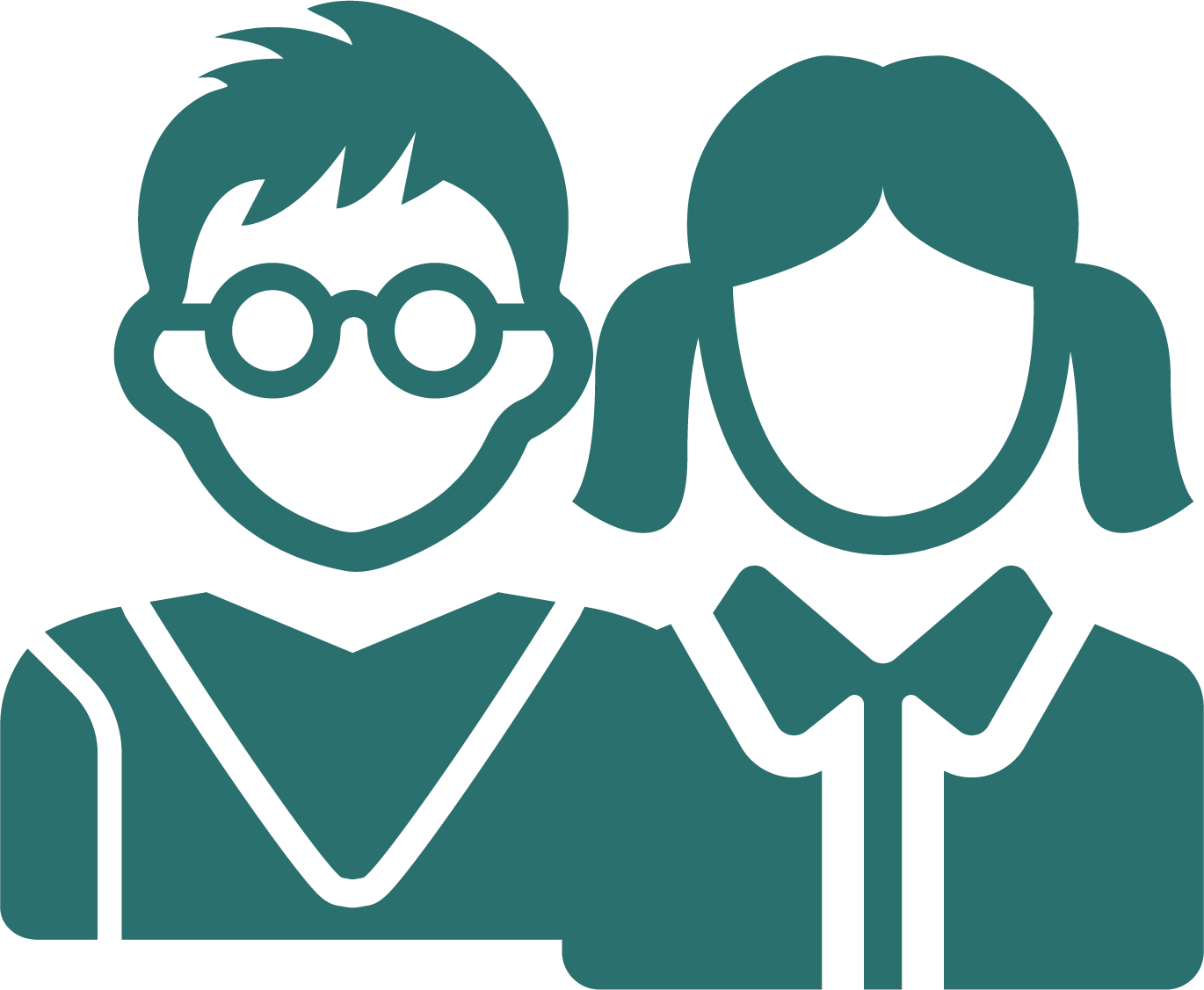 [Speaker Notes: Consent from the parent must be obtained before any student information is provided to the NDIS.]
Subject teacher
Learning & support team
Transition
Examples of evidence held by schools to support NDIS access requests and reviews
Year 6-7 transition plans
Post school transition plans
Work experience records and reports
Transition plans for moving between grades, changing school, or any change management
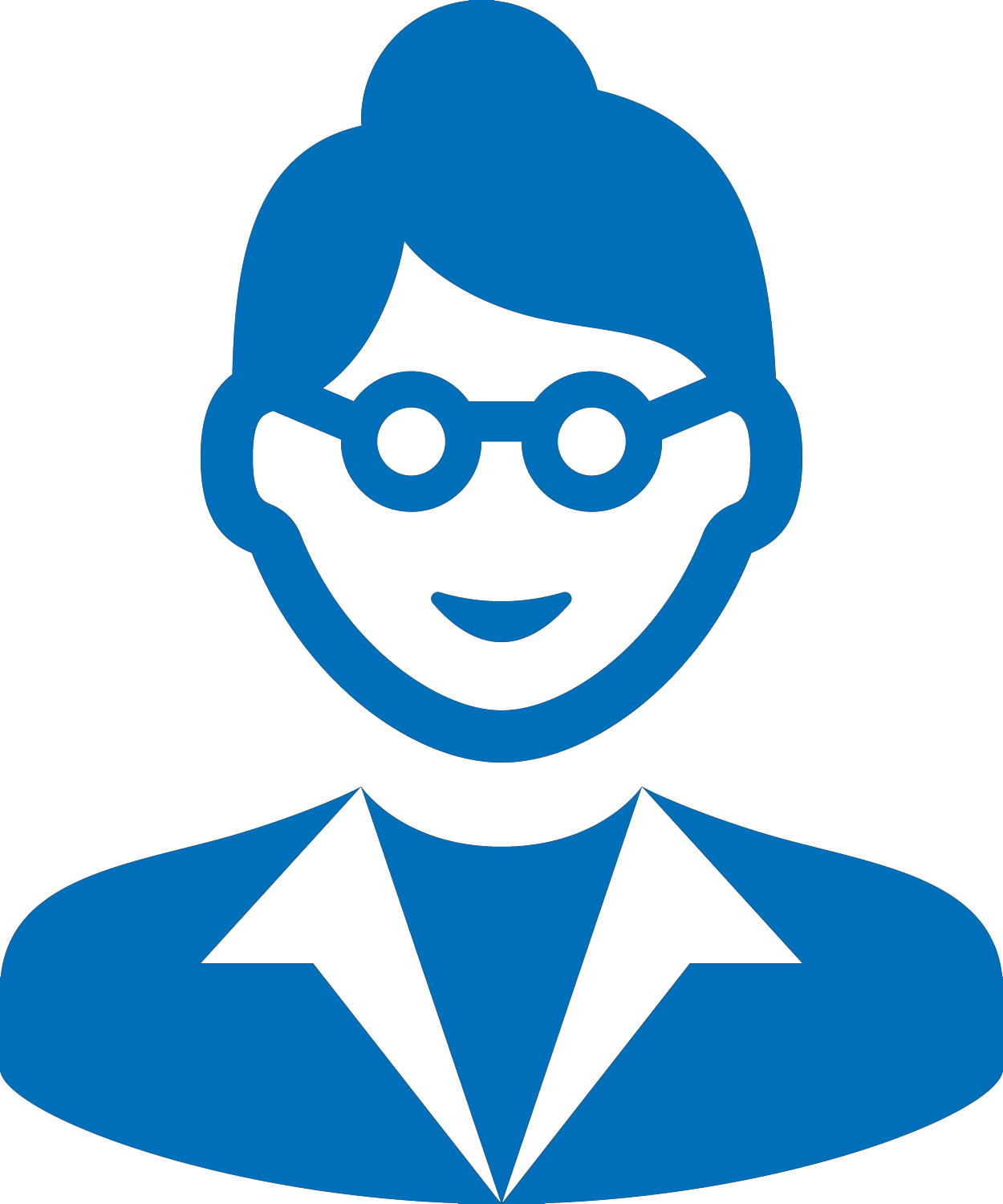 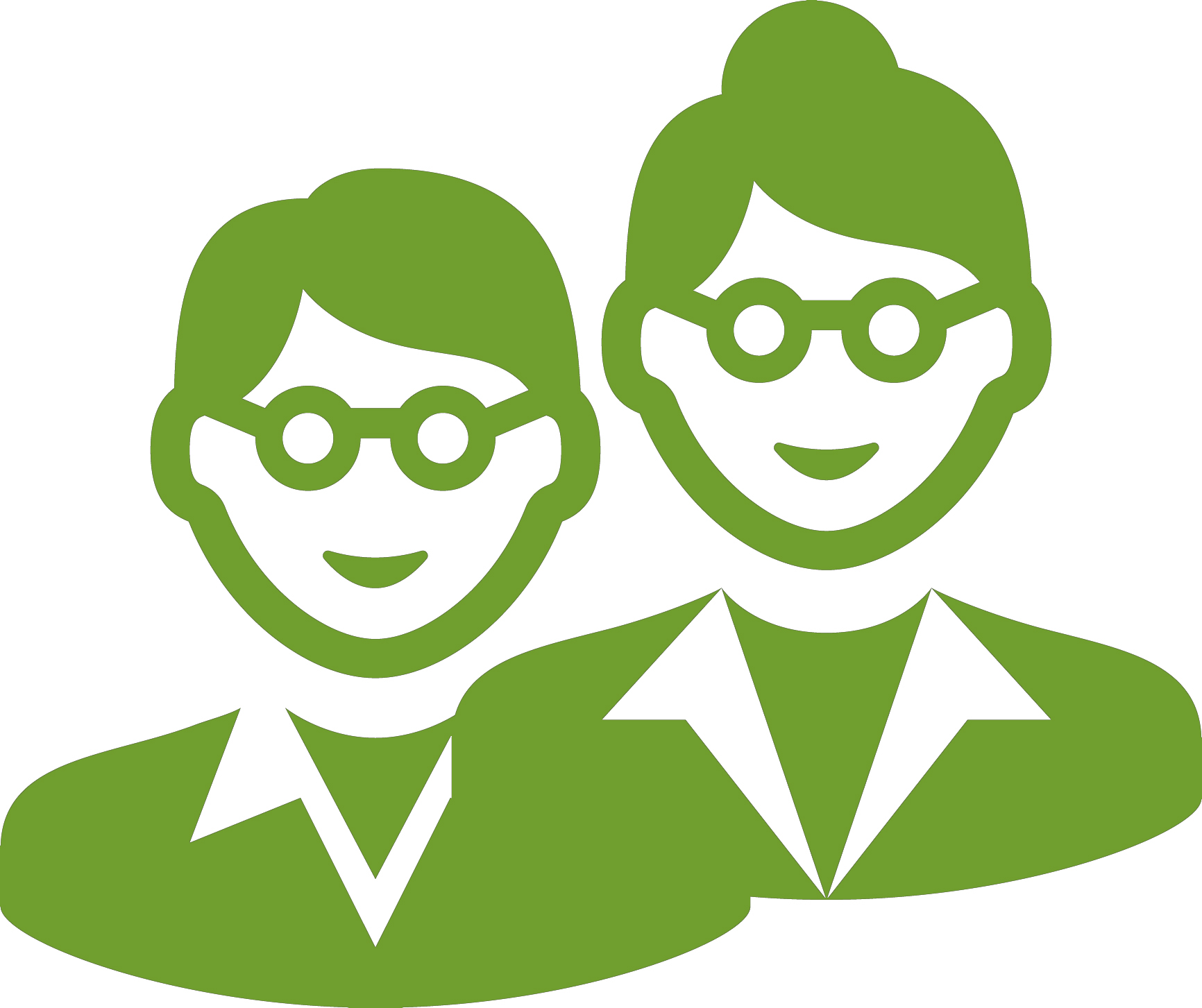 Schools may hold assessments, documents, reports and other evidence that could support a student’s NDIS access request or plan review
Copies may be provided to parents and carers, or to other parties (e.g. the NDIA), with the family’s consent
[Speaker Notes: Consent from the parent must be obtained before any student information is provided to the NDIS.]
Individual transition plan example
Key sections:
Your details
Parent or carer details
School details
Your disability and support needs
NDIS information
Education details – Pattern of study
Post school goals
Employment goals and experience
Your strengths, goals and support needs
The document is an example only. It is not mandatory and neither are the fields within it.
FIND A JOB
Look for a job independently
Get help to find a job through jobactive
Access supports in employment. A participant may choose to buy supports in a range of settings including Australian Disability Enterprises (ADEs), private or social enterprises, self employment
Go to Centrelink for a Job Capacity Assessment
Pathways and options for young people
Pathways may change as a student’s skills, capabilities and interests change.
NDIS participants should talk to their Local Area Coordinator or planner about the supports needed to achieve post school goals.
BECOME WORK READY AND GET HELP TO FIND A JOB
Get help from Disability Employment Services (students may be able to register in their last year of school) or Transition to Work to prepare for work
NDIS participants can talk to their planner or a LAC about help to find an employment pathway and suitability for School Leaver Employment Supports (SLES)
STUDY AND WORK
Start an apprenticeship or traineeship
See what help is available for Australian Apprentices with disability
COMMUNITY
FURTHER STUDY
Enrol at university, TAFE, private college or other training provider
Talk to the institution about the adjustments needed to access and participate in a selected course
TAFE disability services
University disability services
Volunteer in the community
Participate in activities to build skills that may support employment
Pursue interests
Participate in social activities and events
Learn to become more independent
Ensure the right supports are included in your NDIS plan
Australian Government employment supports
Job Access provides advice on employment support for people with disability
Job Access can provide information on Disability Employment Services (DES)
Call 1800 464 800
jobactive to get people into work, including people with disability
A jobactive provider can support you to access support to find and keep a job
Centrelink provides job seeker support and financial support information for people over 16, including the disability support pension, sickness allowance, mobility allowance and pensioner education supplement
To receive the disability support pension, you may need to attend a Job Capacity Assessment
Transition to Work supports young people aged 15–21 on their journey to enter employment or complete education. The service is available through jobactive
Find a Provider assists in locating the nearest provider
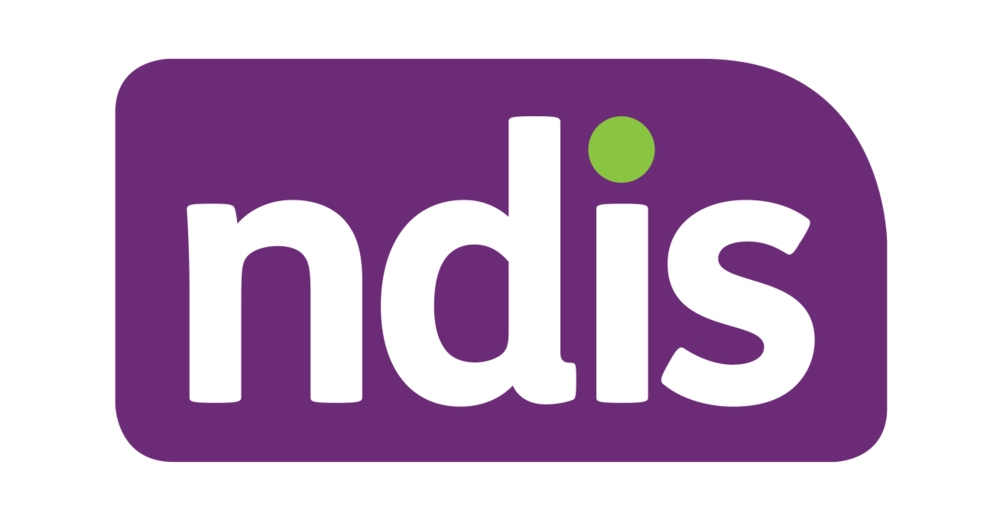 The National Disability Insurance Scheme (NDIS) access is available online.
Information for NDIS participants on finding and keeping a job
For more information on School Leavers Employment Supports
Call 1800 800 110
Pathways to employment support
Via the Department of Human Services, Centrelink
Income assistance or job seeker support from Centrelink:
CRN:	Centrelink Registration Number & interview to discuss support, &/or assessment
JSCI:	Job Seeker Classification Index
JCA:	Job Capacity Assessment (if applying for the Disability Support Pension (DSP)
ESAt:	Employment Services Assessment (for all other applications)
A school leaver can directly register with a DES. To be eligible, you must be:
In final year of secondary school, and
Receiving the Disability Support Pension (DSP), or
Enrolled in Disability Special Class/Disability Special School, or
Attracting additional educational funding due to their disability
Current & former participants in School Leaver Employment Supports (SLES)
Please confirm eligibility with a DES Provider
Disability Employment Services (DES)
jobactive
Pathways to employment support
jobactive
Streamed services to support job seekers to find a job
Services are tailored to support job seekers to overcome:
» vocational barriers (e.g. work experience & training)
» non-vocational barriers (e.g. homelessness, drug and alcohol issues , and disability with or without evidence)
Streams A-B-C: A - supports job seekers who are job ready, to C - supports job seekers with both vocational and non-vocational barriers
Find a provider online or speak to a person
» Find a jobactive provider near you at https://jobsearch.gov.au/serviceproviders
» Call the Job Seeker Hotline on 13 62 68
[Speaker Notes: I think this needs to be split into two slides one for Job active and one for DES ( Sue C) The info n Slide 11 to be integrated with slide 12 so 11 is just about Job active and 12 is just about DES.??? (Sue C)]
Pathways to employment support
Disability employment services (DES)
Employment Support Services (ESS)
Job seekers with a permanent disability who need long term, regular support in the workplace
School-based trainees and apprentices who meet eligibility criteria may be eligible for support (with approval)
Disability Management Services (DMS)
Job seekers with a disability, injury or health condition, requiring assistance from a DES but not long term support in the workplace
School-based trainees and apprentices who meet eligibility criteria may be eligible for support (with approval)
Find a provider online or speak to a person
» Find a DES Provider near you at www.jobaccess.gov.au/find-a-provider
» Ring a JobAccess Advisor on 1800 464 800
[Speaker Notes: I think this needs to be split into two slides one for Job active and one for DES ( Sue C) The info n Slide 11 to be integrated with slide 12 so 11 is just about Job active and 12 is just about DES.??? (Sue C)]
Pathways to employment support
Additional support for Indigenous students
Aboriginal Employment Strategywww.aes.org.au
Indigenous Apprenticeship Programwww.humanservices.gov.au/corporate/careers/indigenous-apprenticeship
New Careers for Aboriginal People (NCAP) contact listwww.training.nsw.gov.au/forms_documents/programs_services/aboriginal_services/ncap_contacts.pdf
[Speaker Notes: I think this needs to be split into two slides one for Job active and one for DES ( Sue C) The info n Slide 11 to be integrated with slide 12 so 11 is just about Job active and 12 is just about DES.??? (Sue C)]
Australian Government employment supports
Disability Employment Services (DES) help people with disability find and keep a job.
They provide long term regular support through Employment Support Services (ESS) and shorter term support where necessary through Disability Management Services (DMS).
If looking for work, a DES provider can help a job seeker to:
get ready to work
train in specific job skills
write a resumé
practice interview skills
look for suitable jobs
If employed, a DES provider can help with:
on-the-job training
speaking to employers and co-workers
ongoing support in the job
modifying the workplace
Auslan at work
[Speaker Notes: I think this needs to be split into two slides one for Job active and one for DES ( Sue C) The info n Slide 11 to be integrated with slide 12 so 11 is just about Job active and 12 is just about DES.??? (Sue C)]
Australian Government employment supports
Eligibility for DES
A school leaver may register directly with a DES provider as an Eligible School Leaver (ESL) if they:
are in their last year of school, and
have future capacity to work at least 8 hours a week, and
meet the criteria found in the DES eligible school leaver guidelines.
In these cases, DES providers will seek documentary evidence from the school principal (or delegate) stating that the school leaver is:
full time in their final year of school (Year 12 in NSW), and
receiving the disability support pension or receiving additional education funding due to a disability.
In NSW public schools, this is evidence of receiving Integration Funding Support or being enrolled in a support class in a special school.
Students who wish to register with a DES provider but who are not eligible under the ESL guidelines or who have already registered, will require an Employment Services Assessment. This assessment considers barriers to work, identifies interventions to address those barriers, and considers the young person’s capacity to work. It may also be used by Services Australia when making decisions about income support payment qualification or participation requirements.
[Speaker Notes: I think this needs to be split into two slides one for Job active and one for DES ( Sue C) The info n Slide 11 to be integrated with slide 12 so 11 is just about Job active and 12 is just about DES.??? (Sue C)]
NDIS supports that may assist young people
You must be an NDIS participant to access these supports.
School Leaver Employment Supports (SLES)
SLES is an early intervention approach for Year 12 school leavers with significant disability to support their transition from school to employment
Supports may be provided for two years and are designed to build a participant’s capacity to meet the access criteria and transition to a Disability Employment Service (DES)
SLES supports are only available to participants who are not eligible to access a DES
[Speaker Notes: I think this needs to be split into two slides one for Job active and one for DES ( Sue C) The info n Slide 11 to be integrated with slide 12 so 11 is just about Job active and 12 is just about DES.??? (Sue C)]
NDIS supports that may assist young people
You must be an NDIS participant to access these supports.
Supports in Employment
Supports in employment are for participants who need extra help to pursue their employment goals. These supports are greater than what may be reasonably provided by an employer or with the support of Disability Employment Services (DES).
Supports in employment are currently mostly delivered in Australian Disability Enterprises(ADEs), however participants can choose to buy supports in a range of employment settings such as:
- private enterprise	- social enterprise
- not for profit	- public sector
- family business	- ADEs
- self employment
[Speaker Notes: I think this needs to be split into two slides one for Job active and one for DES ( Sue C) The info n Slide 11 to be integrated with slide 12 so 11 is just about Job active and 12 is just about DES.??? (Sue C)]
NDIS supports that may assist young people
You must be an NDIS participant to access these supports.
Community participation programs
Community participation supports enable a participant to engage in social or recreational activities in the community
This may include volunteering or getting involved in local events and social activities
Wherever possible, community participation should focus on building skills and confidence to be more independent in the community
[Speaker Notes: I think this needs to be split into two slides one for Job active and one for DES ( Sue C) The info n Slide 11 to be integrated with slide 12 so 11 is just about Job active and 12 is just about DES.??? (Sue C)]
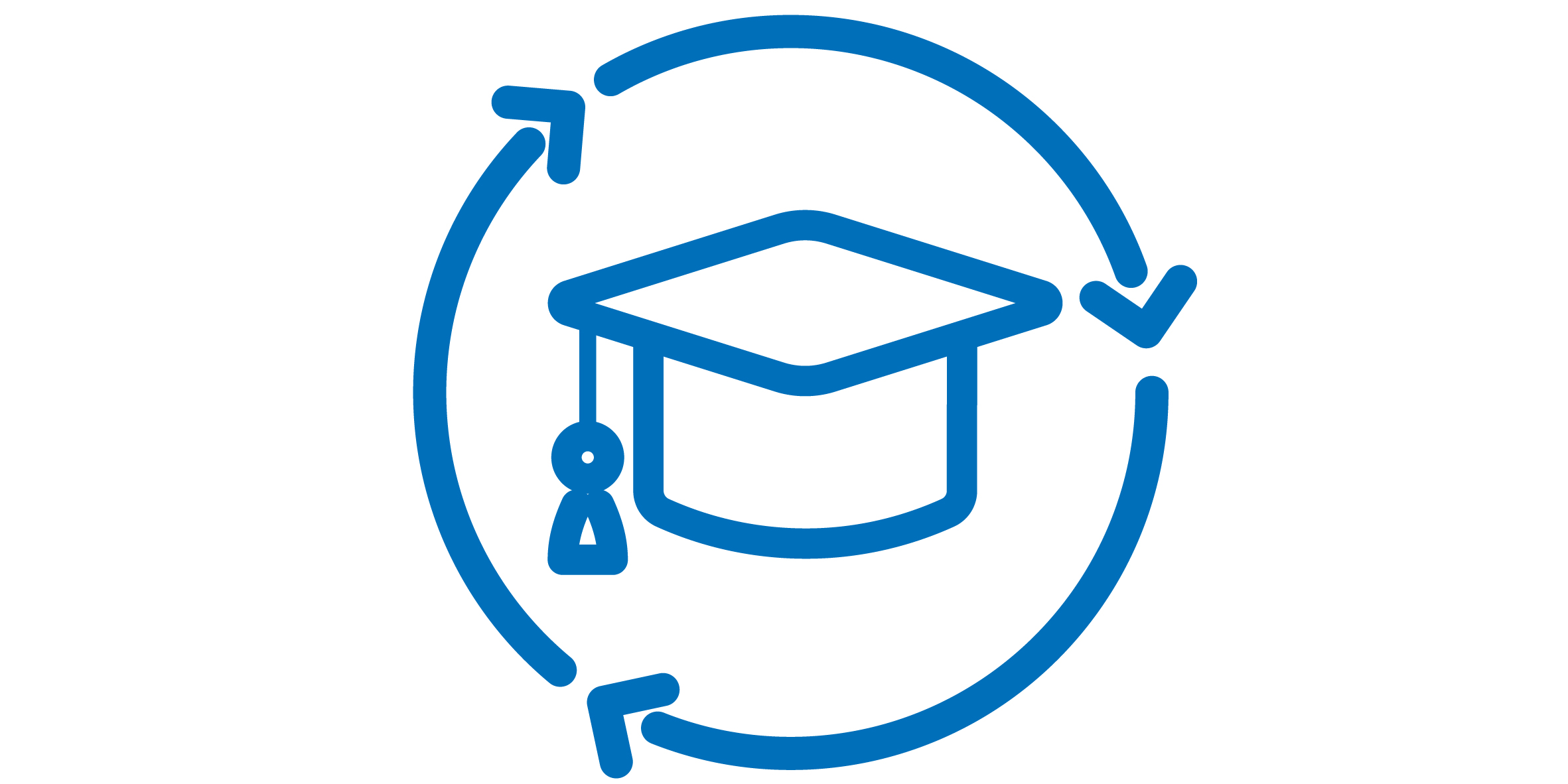 Goal planning prompts
Further education and training
Example Goal
(be specific when writing goals)
To improve opportunity for an apprenticeship through a vocational course at TAFE or other RTO
To do a community education cooking course 
To obtain a WHS training White Card
To complete a barista course 
To enrol in a university course
Example of adjustments to support a young person to achieve their goal
Contact disability support personnel at TAFE
Attend careers expos 
Listing questions that may be needed to be asked of TAFE or of a provider
Seek career guidance and counselling
Role play conversations or scenarios
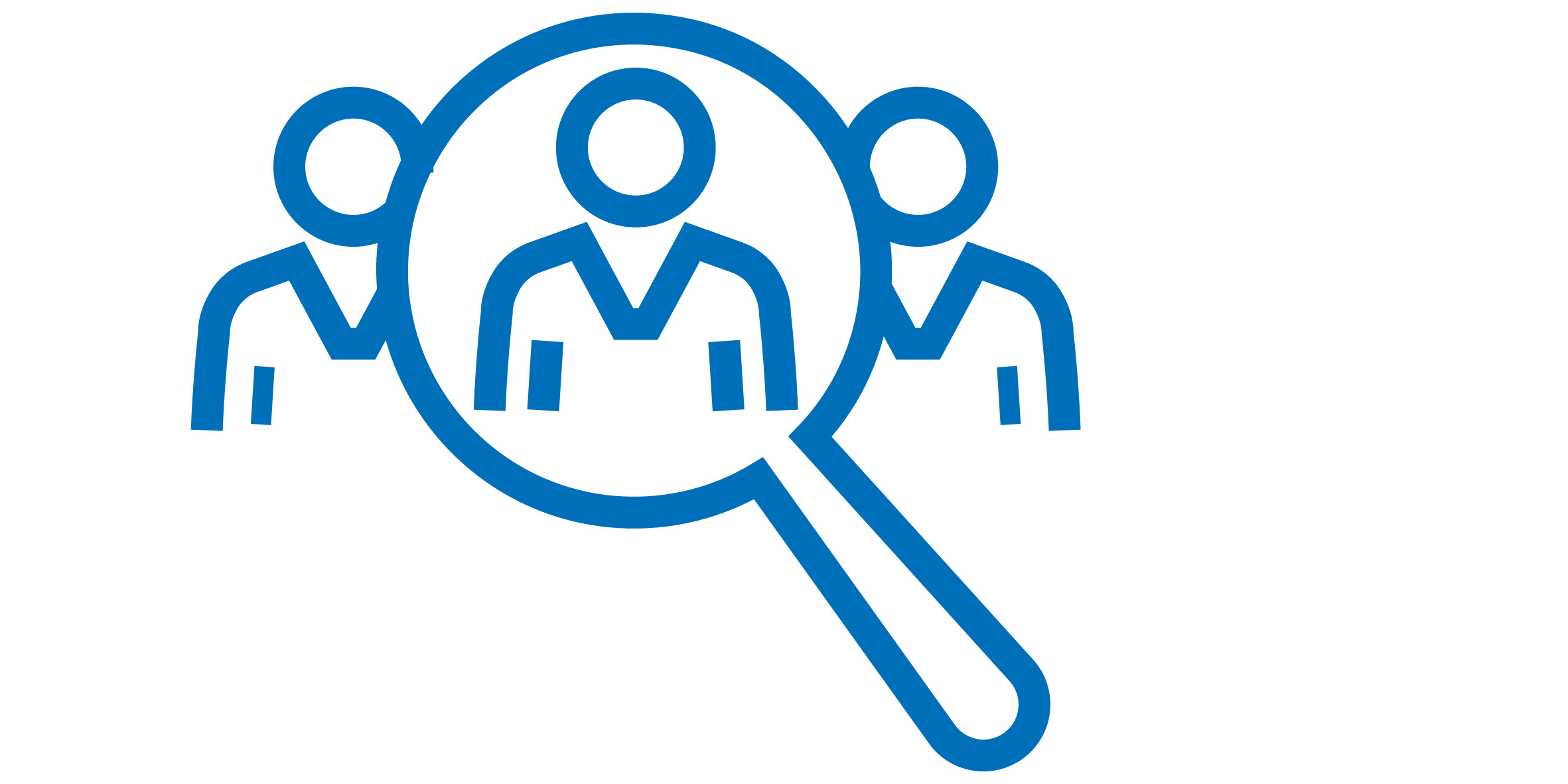 Goal planning prompts
Employment
Example Goal
(be specific when writing goals)
To successfully obtain and retain employment in the open or supported labour market when I leave school
To access centre-based supports and part time supported employment with an Australian Disability Enterprise (ADE)
To get a part time job before I finish school
To volunteer at the local pet shelter or community charity
To do volunteer work at a home for old people
Example of adjustments to support a young person to achieve their goal
Opportunities for new skill acquisition, with repetition and practice in work related areas
Structured Workplace Learning Programs or Work Experience Opportunities
Seek career guidance and counselling
Make a list of personal strengths and interests
Help write or update a resume or CV
Practice job interview questions
Role play workplace conversations or scenarios
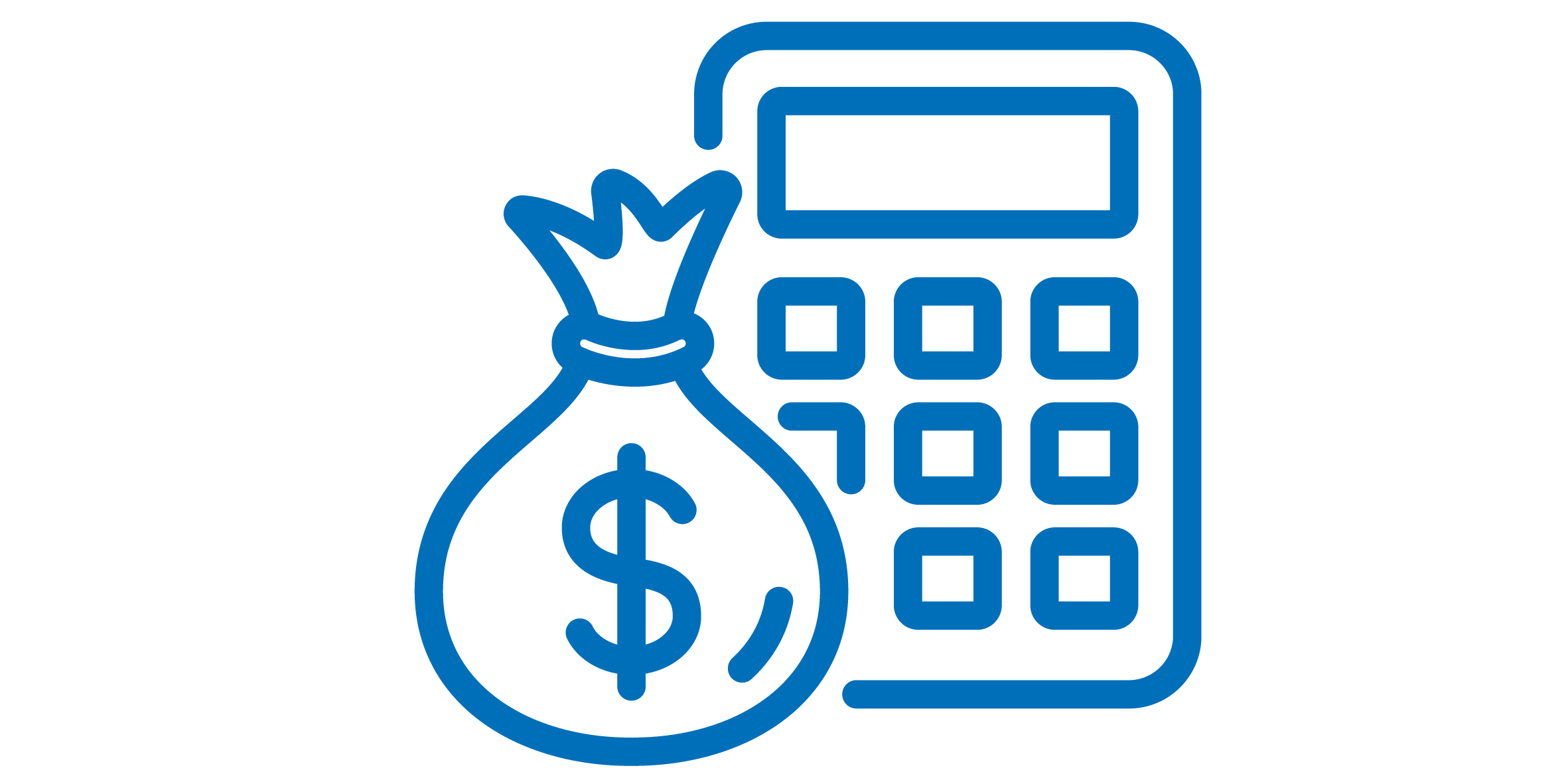 Goal planning prompts
Personal care and management
Example Goal
(be specific when writing goals)
To learn how to shop for ingredients for dinner for a week
To learn to budget my money
To work towards my independence with my personal care needs
To work towards better time management and help to get a better routine in my life
Example of adjustments to support a young person to achieve their goal
Identify ingredients from a visual checklist
Create a visual timetable or routine
Create a video model to access when learning or needing reminding of a new skill
Follow a task analysis of how to complete a task (e.g. washing, shoelace tying, cleaning teeth)
Follow a template for a weekly budget of needs and wants versus income and expenditure
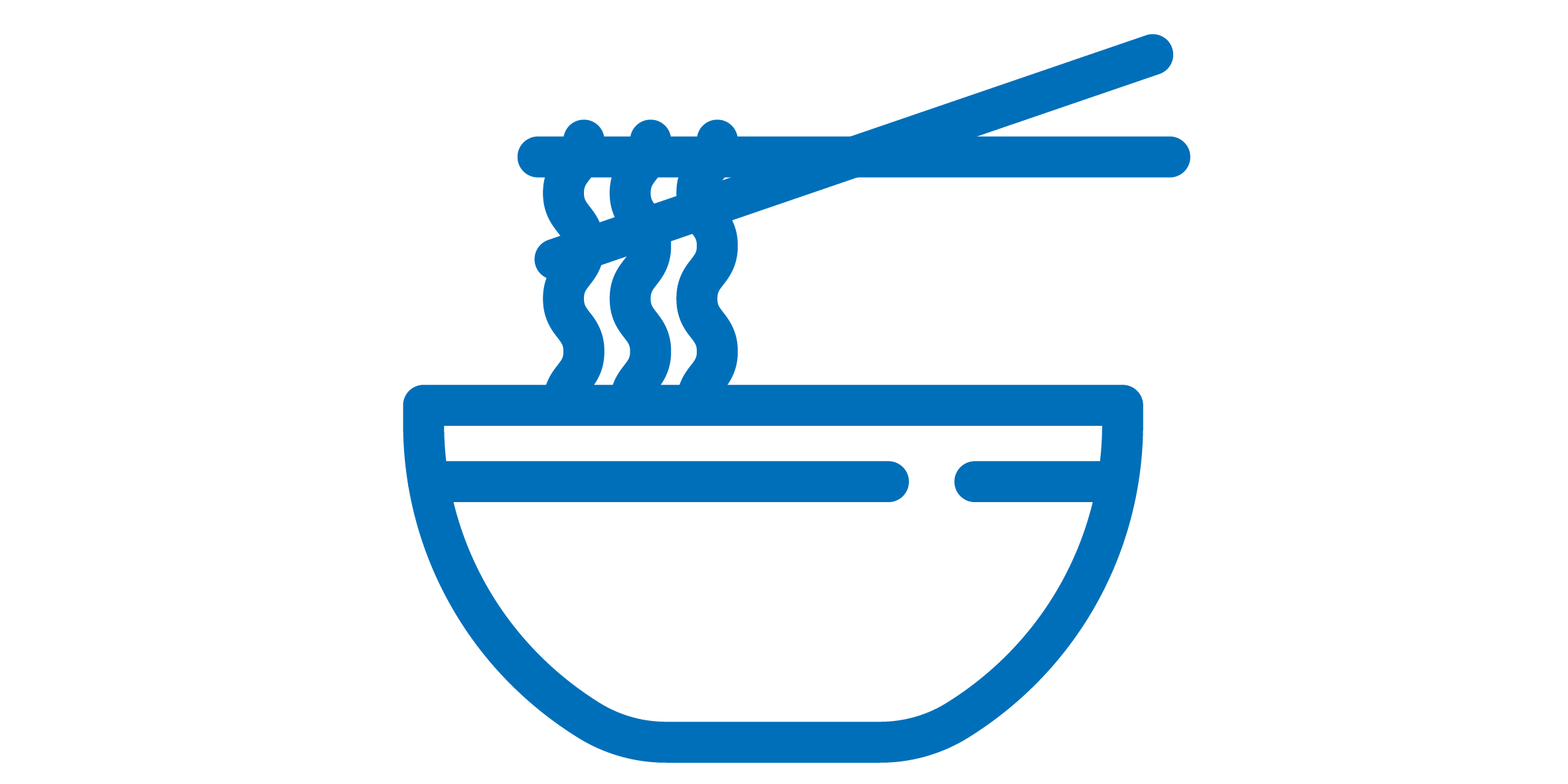 Goal planning prompts
Health and wellbeing
Example Goal
(be specific when writing goals)
To join a sports club/gym in my local area to learn skills, make friends and keep active
To complete in my local Special Olympics sport group
To be independent in my home
To learn how to cook and prepare healthy meals
To develop mindfulness techniques for when I am stressed
To independently book a doctors or dentist appointment 
To learn how to take medication independently
Example of adjustments to support a young person to achieve their goal
Research and list local area clubs
Create a video model to access when learning or needing reminding of a new skill (e.g. how to use the washing machine)
Follow a task analysis of how to complete a task (e.g. making a cake)
Look into online yoga and mediation videos 
Identify and recognize replacement behaviours for stressful situations 
Practice completing and filling in personal detail forms
Learn about cyber security and safety
Role play conversations or scenarios
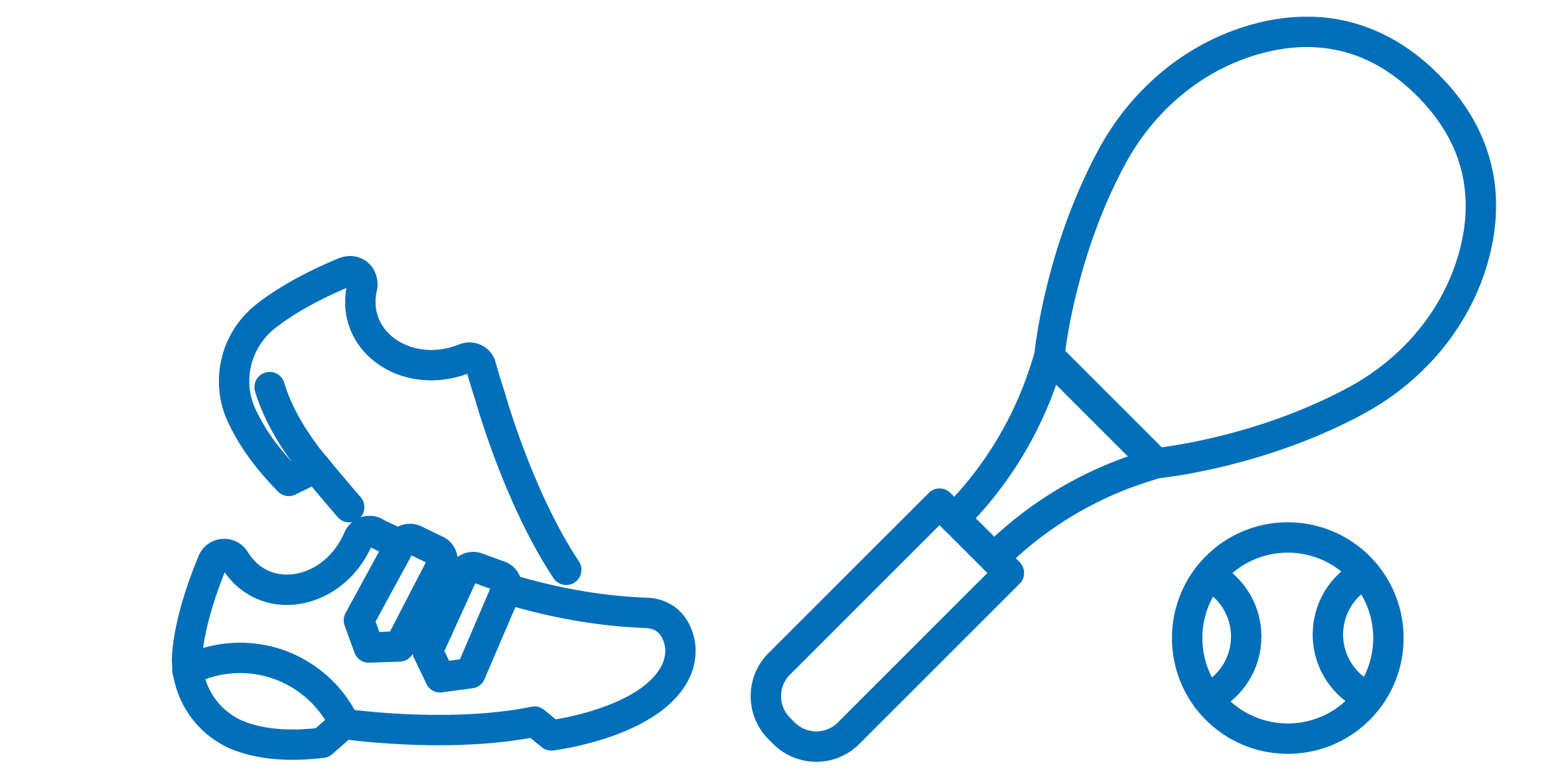 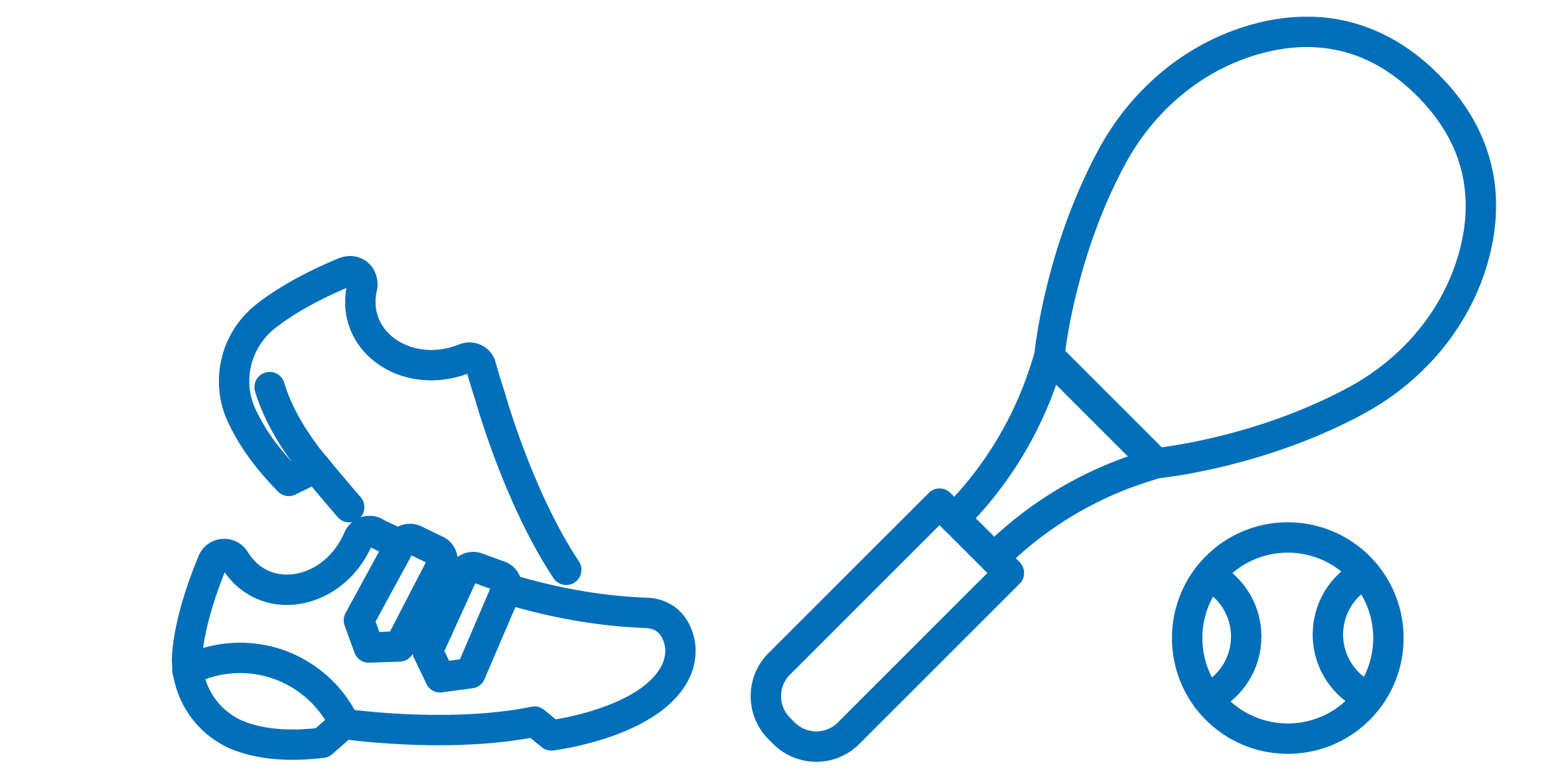 Goal planning prompts
Social and community participation
Example Goal
(be specific when writing goals)
To join a social group or dance group in my local area to make friends and keep active
To join my local netball team and learn to go to training independently
To enrol in a toastmasters course 
To join my local library and participate in free workshops in an area of interest
To learn a new language or increase my AUSLAN signing capabilities
Example of adjustments to support a young person to achieve their goal
Visual schedules for timing and task analysis checklists for following instructions
Research and list local area clubs
Role model and practice social situations 
Practice conversation starters and replies
Develop an appropriate strategy for how to ask for help
Practice how to use internet search engines to find local areas or places of interest 
Practice completing and filling in personal detail forms
Learn about cyber security and safety
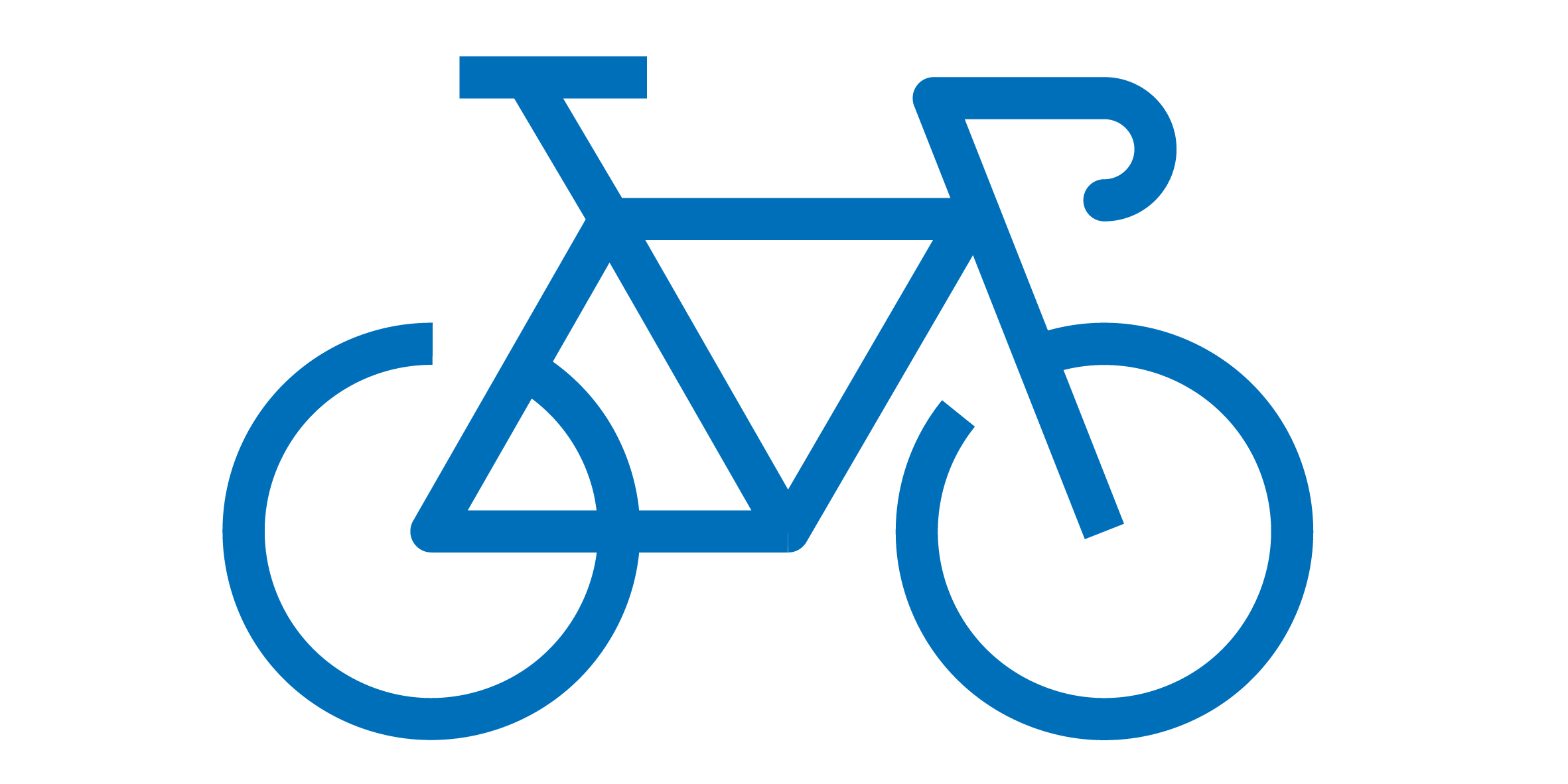 Goal planning prompts
Transport and mobility
Example Goal
(be specific when writing goals)
To learn to travel independently to new places to improve my chances of finding employment and participating in the community
To get my learner’s permit
To learn how to ride a bike
Learn how to safely maintain a vehicle (e.g. change a tyre, check the oil)
Learn how to book accessible public transport 
Confidently use a RIDE SHARE transport app such as UBER or LYFT
Example of adjustments to support a young person to achieve their goal
Research and list local area clubs
Identify local transport routes
Teach safe travel behaviour by providing travel training 
Develop an appropriate strategy for how to ask for help
Role play conversations or scenarios
Follow a task analysis or video model of how to complete a task (e.g. change a flat tyre)
Practice driver’s knowledge test questions
Practice how to use internet search engines to find public transport routes
Learn about cyber security and safety
Checklist: Work readiness skills
To help identify areas where more support is needed.
The checklist is for schools to complete with students and families to support planning with providers. Mark each item as YES or NO according to behaviours observed at school or in school related activities. Further details can be added in comments box if required.
Being prepared for work
Self organised to be ready for school or work	YES / NO
Mostly punctual	YES / NO
Awareness of time management	YES / NO
Manages own daily routine	YES / NO
Well presented and dressed appropriately	YES / NO
Independent with personal care routines at school	YES / NO
Shows interest in work	YES / NO
Checklist: Work readiness skills
To help identify areas where more support is needed.
The checklist is for schools to complete with students and families to support planning with providers. Mark each item as YES or NO according to behaviours observed at school or in school related activities. Further details can be added in comments box if required.
Work habits
Works well in a team	YES / NO
Works effectively alone	YES / NO
Follows instructions	YES / NO
Follows supervisor’s directions	YES / NO
Requires frequent prompts to complete tasks	YES / NO
Seeks help on next steps when unsure	YES / NO
Requires times to settle into a new environment	YES / NO
Requires targeted support to learn new tasks	YES / NO
Copes with change within daily routine	YES / NO
Checklist: Work readiness skills
To help identify areas where more support is needed.
The checklist is for schools to complete with students and families to support planning with providers. Mark each item as YES or NO according to behaviours observed at school or in school related activities. Further details can be added in comments box if required.
Safety
Works well in a team	YES / NO
Follows safety rules in current setting	YES / NO
Understands the need for the use of personal protective equipment (PPE)	YES / NO
Needs additional supervision with equipment	YES / NO
Will need support in an emergency situation	YES / NO
Requires an accessible workplace	YES / NO
Requires strategies to encourage self-regulation of behaviour	YES / NO
Checklist: Work readiness skills
To help identify areas where more support is needed.
The checklist is for schools to complete with students and families to support planning with providers. Mark each item as YES or NO according to behaviours observed at school or in school related activities. Further details can be added in comments box if required.
Other
Uses a mobile phone independently to make and receive calls	YES / NO
Uses a mobile phone independently to access information	YES / NO
Has awareness of money, its uses and value	YES / NO
Looks after own money	YES / NO
Uses a bank or an ATM to access money	YES / NO
Knows how to use a debit card	YES / NO
Links to information, supports and resources
Disability
NDIS website | www.ndis.gov.au
NDIS access requirements | https://www.ndis.gov.au/applying-access-ndis
Disability support pension | https://www.humanservices.gov.au/individuals/services/centrelink/disability-support-pension
Mobility Allowance | https://www.humanservices.gov.au/individuals/services/centrelink/mobility-allowance
Youth Disability Supplement | https://www.humanservices.gov.au/individuals/services/centrelink/youth-disability -supplement
Companion card | https://www.service.nsw.gov.au/transaction/apply-companion-card
NSW Disability Advocacy | www.da.org.au
[Speaker Notes: I agree with all Tara’s links and I would delete Ability Links and replace with a link to NSW Disability Advocacy- www.da.org.au   
 
Slide 7- Australian Disability Enterprise link that has been removed add- https://ade.org.au/ades-directory 
 
Slide 7
Australian apprentices with disability
I believe the new link could be https://www.australianapprenticeships.gov.au/sites/default/files/2019-05/Support%20for%20Australian%20Apprentices%20with%20disability.pdf]
Links to information, supports and resources
Education and training
Up2now learning portfolio | https://up2now.net.au/people/login
Vocational education and traininghttps://education.nsw.gov.au/teaching-and-learning/curriculum/career-learning-and-vet/vocational-education-and-training
School-based apprenticeships and traineeships | https://sbatinnsw.info
Australian apprentices with disability | https://www.australianapprenticeships.gov.au/sites/default/files/2019-05/Support%20for%20Australian%20Apprentices%20with%20disability.pdf
TAFE disability services | https://www.tafensw.edu.au/student-services/disability -services
University disability services | https://www.adcet.edu.au/students-with-disability/current-students/disability-services-university
Pensioner Education Supplement | https://www.humanservices.gov.au/individuals/services/centrelink/pensioner-education-supplement
National Disability Coordination Officer | https://www.dese.gov.au/access-and-participation/ndco
[Speaker Notes: I agree with all Tara’s links and I would delete Ability Links and replace with a link to NSW Disability Advocacy- www.da.org.au   
 
Slide 7- Australian Disability Enterprise link that has been removed add- https://ade.org.au/ades-directory 
 
Slide 7
Australian apprentices with disability
I believe the new link could be https://www.australianapprenticeships.gov.au/sites/default/files/2019-05/Support%20for%20Australian%20Apprentices%20with%20disability.pdf]
Links to information, supports and resources
Employment
School Leaver Employment Supports | https://www.ndis.gov.au/participants/finding-keeping-and-changing-jobs/leaving-school
Jobactive | https://jobactive.gov.au
Job Capacity Assessment | https://www.humanservices.gov.au/individuals/enablers/job-capacity-assessments-dsp
Disability Employment Services | https:www.jobaccess.gov.au/des
Australian Disability Enterprises | https://ade.org.au/ades-directory 
Transition to Work | https://jobsearch.gov.au/transition-to-work
Job Access | https:www.jobaccess.gov.au/
Centrelink | https:www.humanservices.gov.au/individuals/centrelink
Employment services assessment | https://www.serviceaustralia.gov.au/individuals/topics/employment-services-assessment/37496
Tax file number | https://www.ato.gov.au/individuals/tax-file-number/apply-for-a-tfn/
White card | https://www.service.nsw.gov.au/transaction/apply-general-construction-induction-card
Ticket to Work | www.tickettowork.org.au
Youth Allowance | https://www.humanservices.gov.au/individuals/services/centrelink/youth-allowance
[Speaker Notes: I agree with all Tara’s links and I would delete Ability Links and replace with a link to NSW Disability Advocacy- www.da.org.au   
 
Slide 7- Australian Disability Enterprise link that has been removed add- https://ade.org.au/ades-directory 
 
Slide 7
Australian apprentices with disability
I believe the new link could be https://www.australianapprenticeships.gov.au/sites/default/files/2019-05/Support%20for%20Australian%20Apprentices%20with%20disability.pdf]
Links to information, supports and resources
Health
Medicare card | https://www.humanservices.gov.au/individuals/services/medicare/medicare-card
Transition to adult health services | https:///www.aci.health.nsw.gov.au/networks/transition-care/about
Other
Proof of age card | https://www.service.nsw.gov.au/transaction/apply-nsw-photo-card
[Speaker Notes: I agree with all Tara’s links and I would delete Ability Links and replace with a link to NSW Disability Advocacy- www.da.org.au   
 
Slide 7- Australian Disability Enterprise link that has been removed add- https://ade.org.au/ades-directory 
 
Slide 7
Australian apprentices with disability
I believe the new link could be https://www.australianapprenticeships.gov.au/sites/default/files/2019-05/Support%20for%20Australian%20Apprentices%20with%20disability.pdf]
Acronyms
Government and Non-government
ESS – Employment Support Services
ILC – Information Linkage and Capacity Building
JCA – Job Capacity Assessment
JSA – Job Services Australia
LAC – Local Area Coordinator
NDIA – National Disability Insurance Agency
NDCO – National Disability Coordination Officer
NDIS – National Disability Insurance Scheme
PES – Pensioner Education Supplement
SLES – School Leaver Employment Supports
ADE – Australian Disability Enterprise
DDA – Disability Discrimination Act
DES – Disability Employment Service
DHS – Department of Human Services
DMS – Disability Management Services
DSP – Disability Support Pension
DSS – Department of Social Services
ESAt – Employment Services assessment
ESL – Eligible school leaver
Acronyms
Education
ITP – Individual Transition Plan
L&ST – Leaning and Support Teacher
NCCD – Nationally Consistent Collection of Data on School Students with Disability
NSW DoE – NSW Department of Education
RoSA – Record of School Achievement
RTO – Registered Training Organisation
SLSO – School Learning and Support Officer
STT – Support teacher transition
SVET – School Delivered Vocational Education and Training
VET – Vocational Education and Training
AIS - Association of Independent Schools of NSW
AP - Assistant Principal
APLS - Assistant Principal, Learning and Support
CSNSW - Catholic Schools NSW
DCS - Disability Confirmation Sheet
DP - Deputy Principal
EVET -	Externally Delivered Vocational Education and Training
HSC - Higher School Certificate
IEP – Individual Education Plan